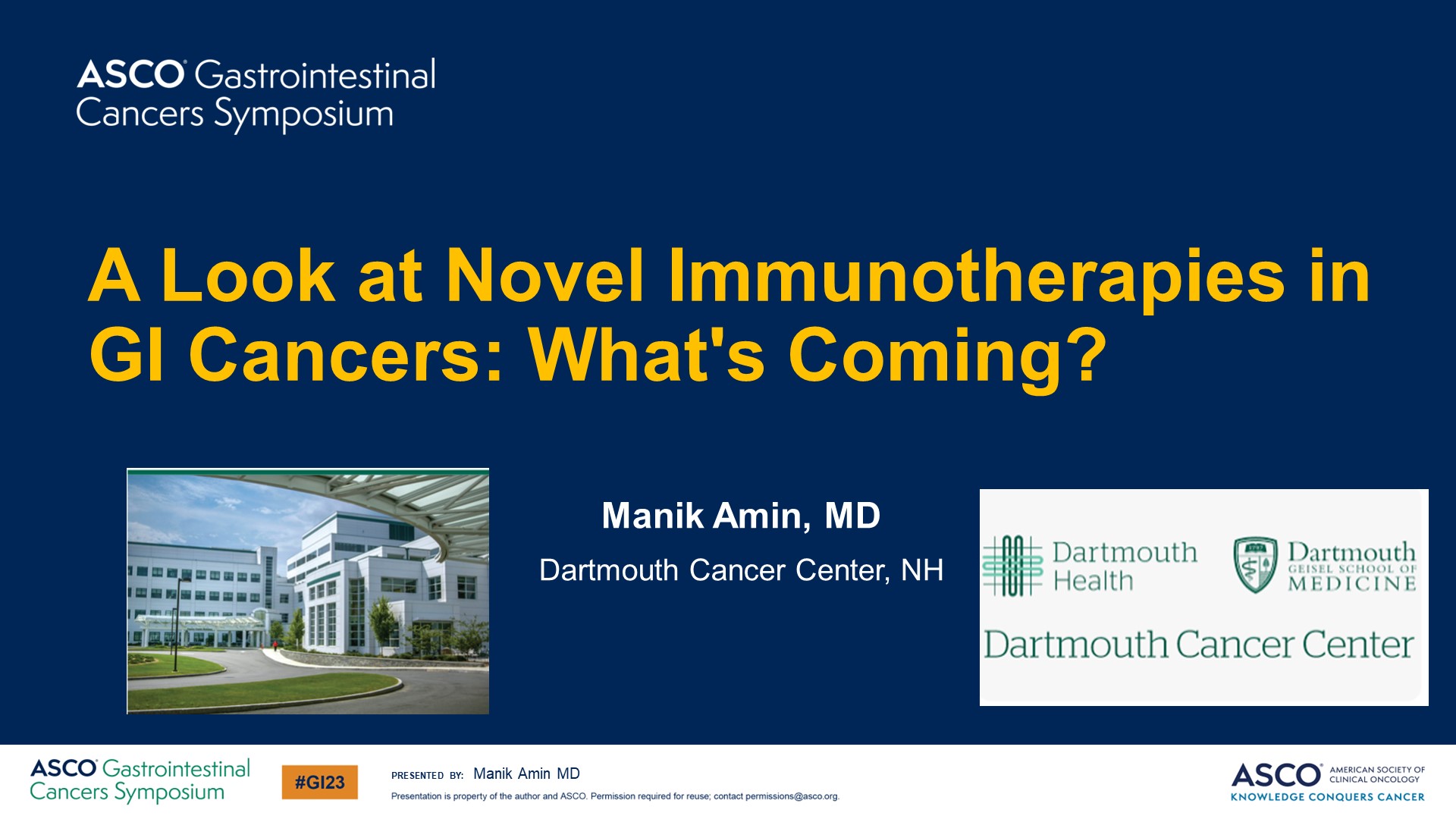 A Look at Novel Immunotherapies in GI Cancers: What's Coming?
Content of this presentation is the property of the author, licensed by ASCO. Permission required for reuse.
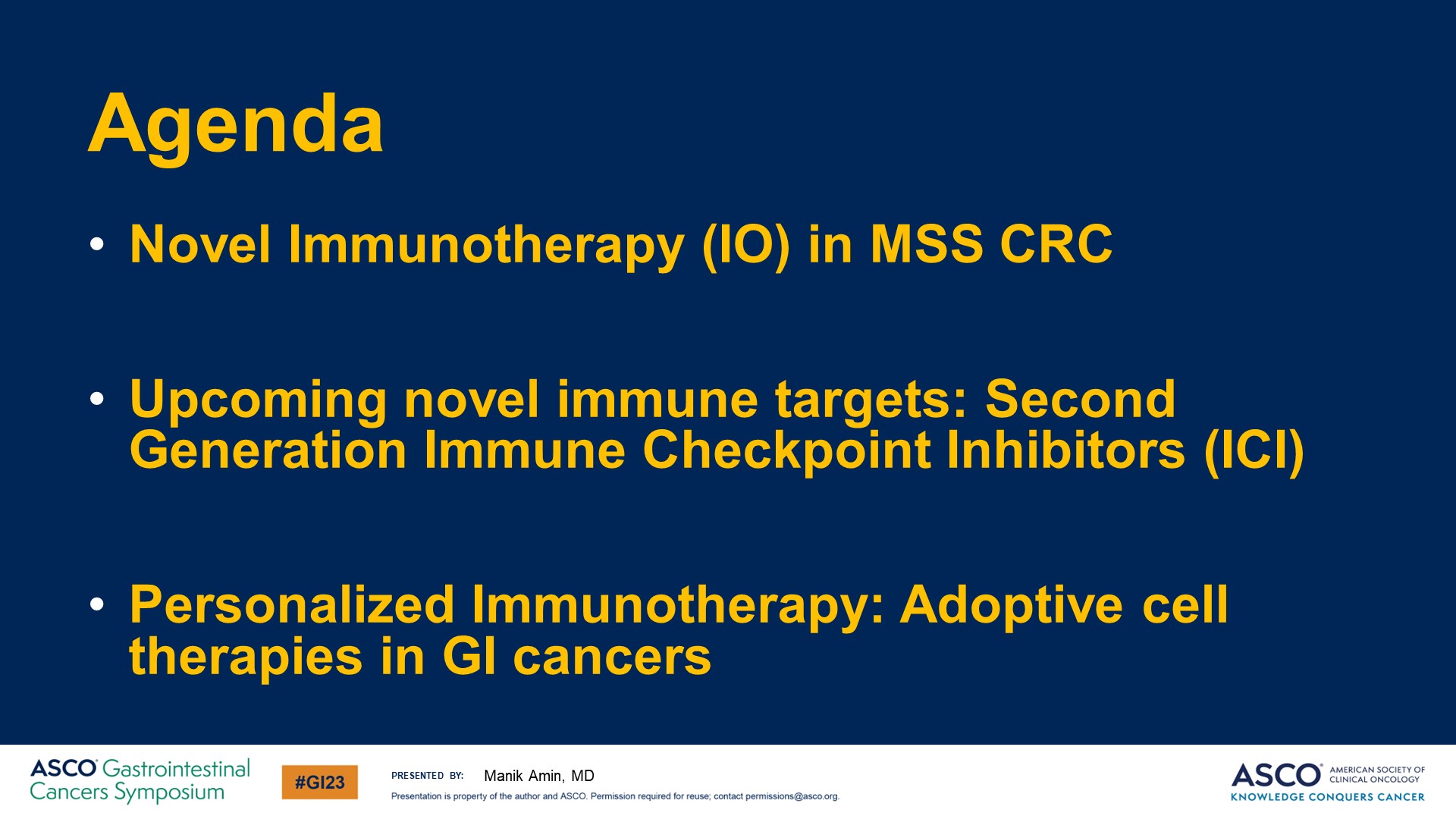 Agenda
Content of this presentation is the property of the author, licensed by ASCO. Permission required for reuse.
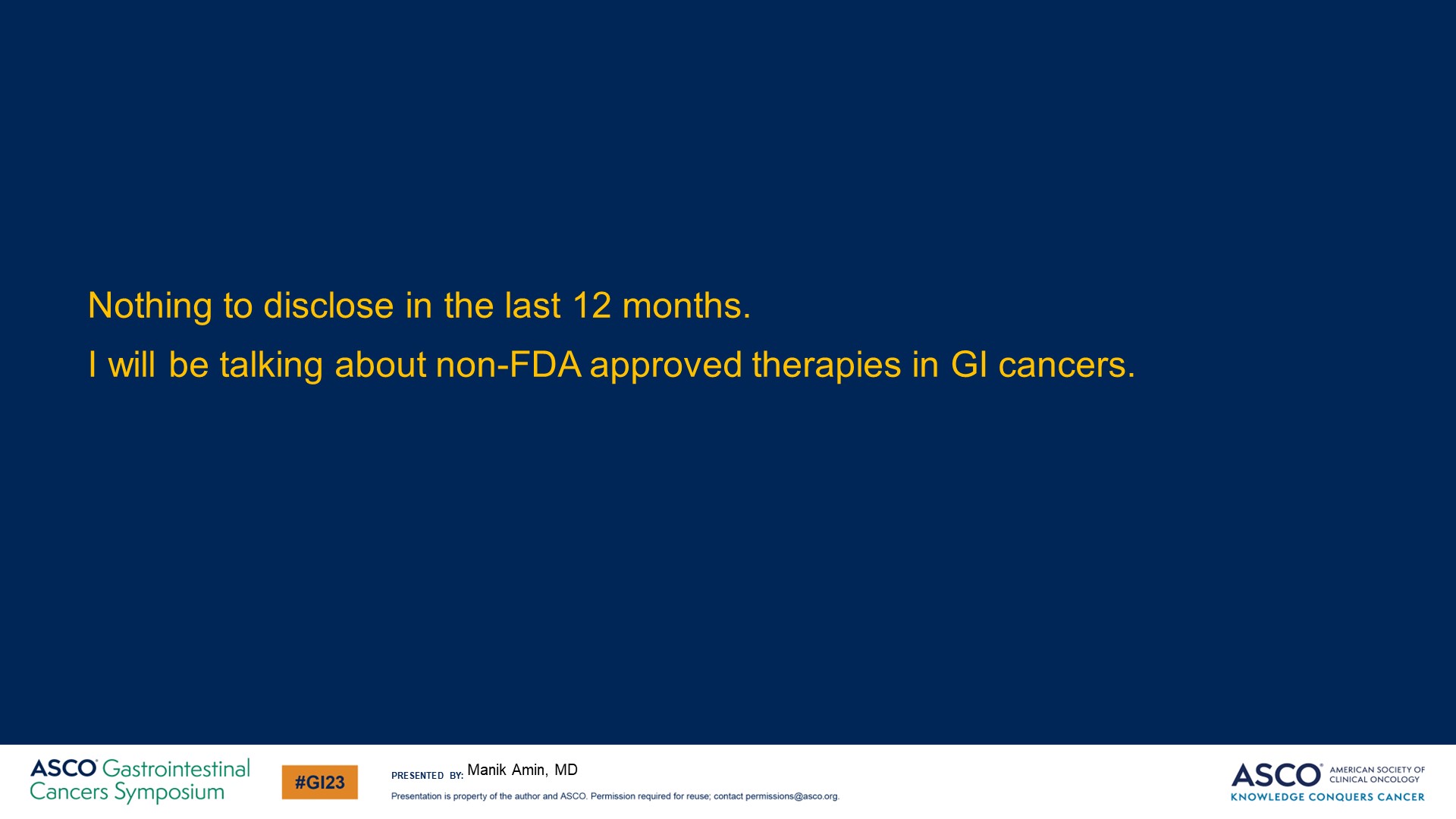 Slide 3
Content of this presentation is the property of the author, licensed by ASCO. Permission required for reuse.
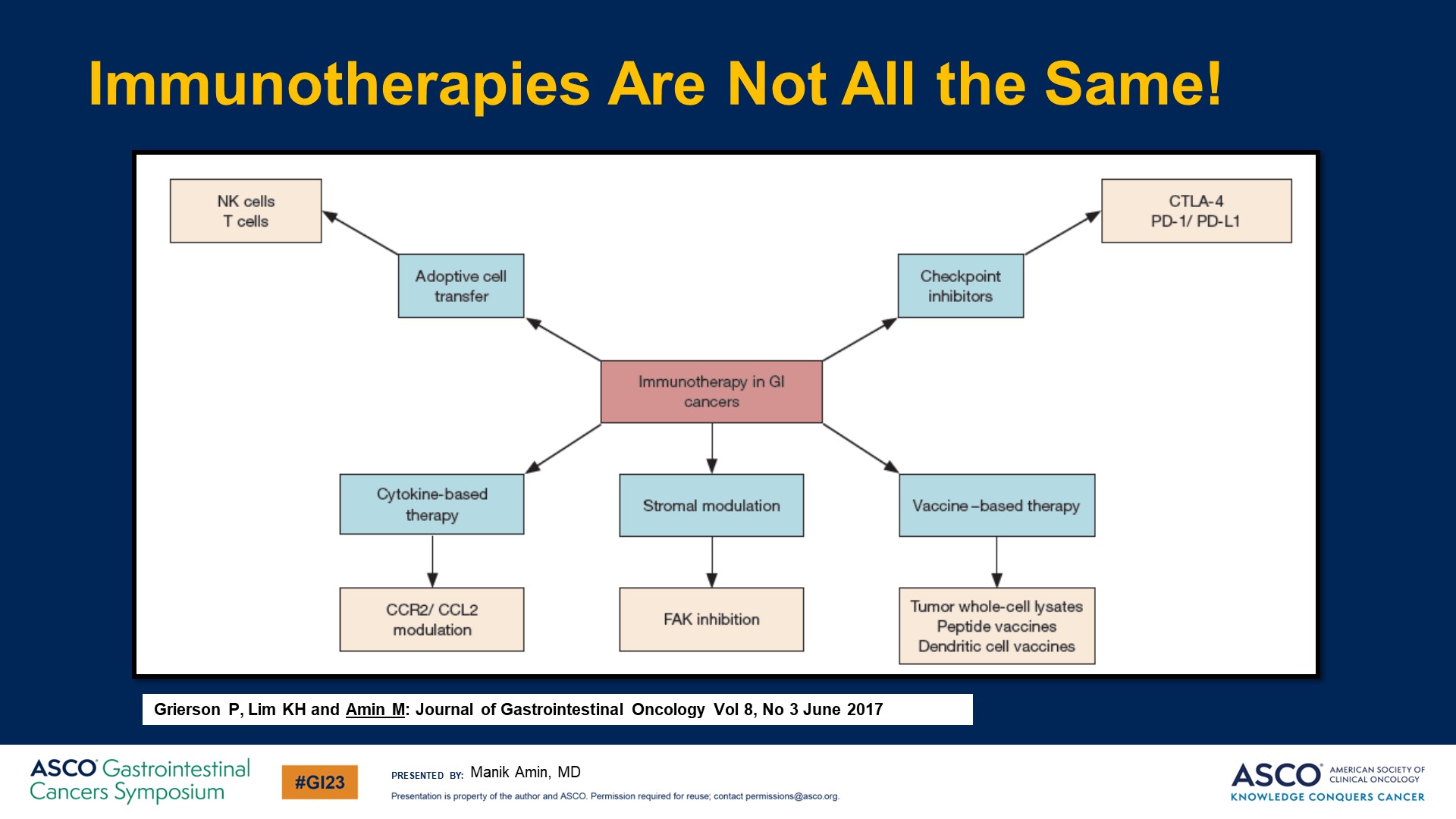 Immunotherapies Are Not All the Same!
Content of this presentation is the property of the author, licensed by ASCO. Permission required for reuse.
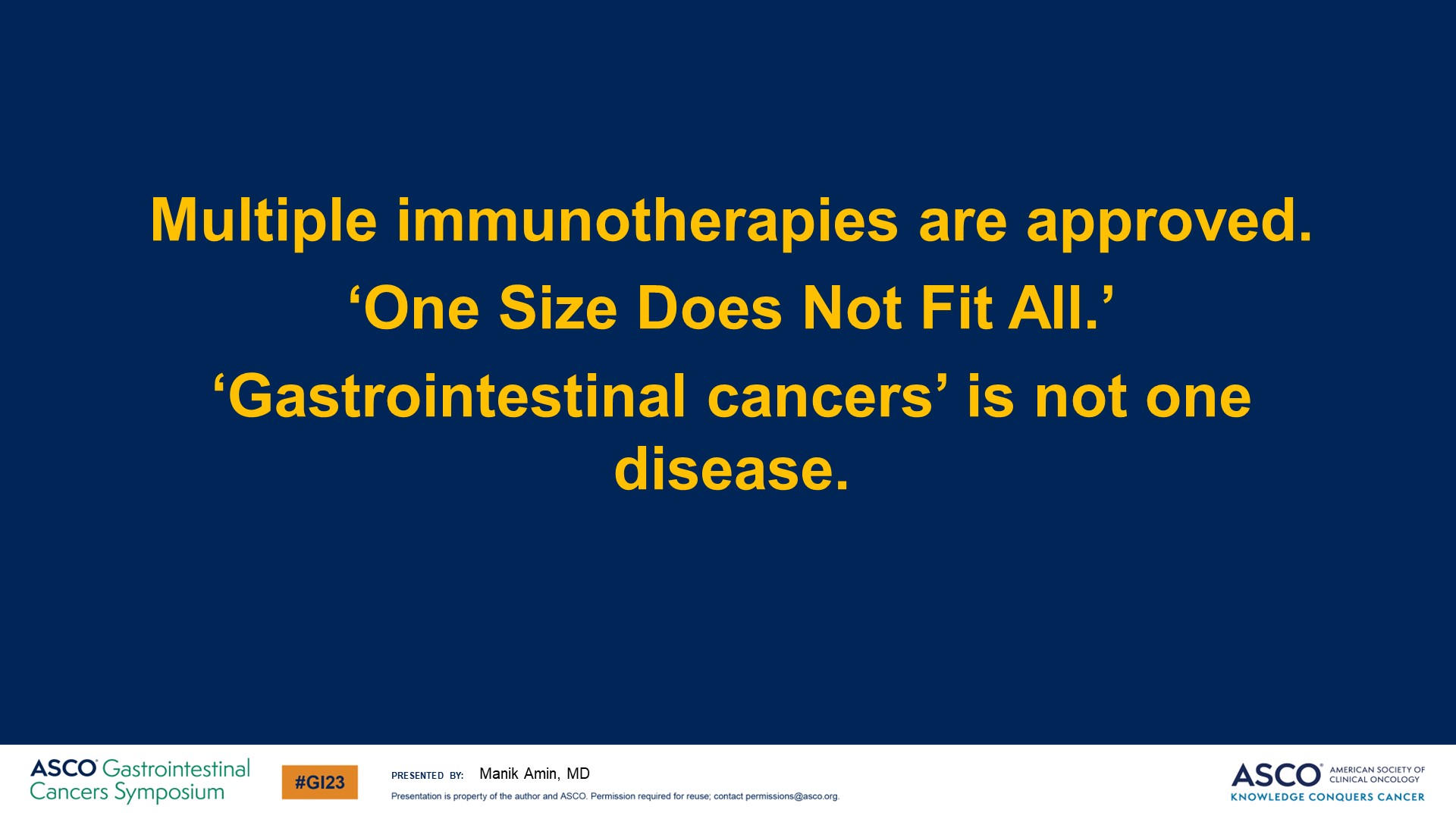 Slide 5
Content of this presentation is the property of the author, licensed by ASCO. Permission required for reuse.
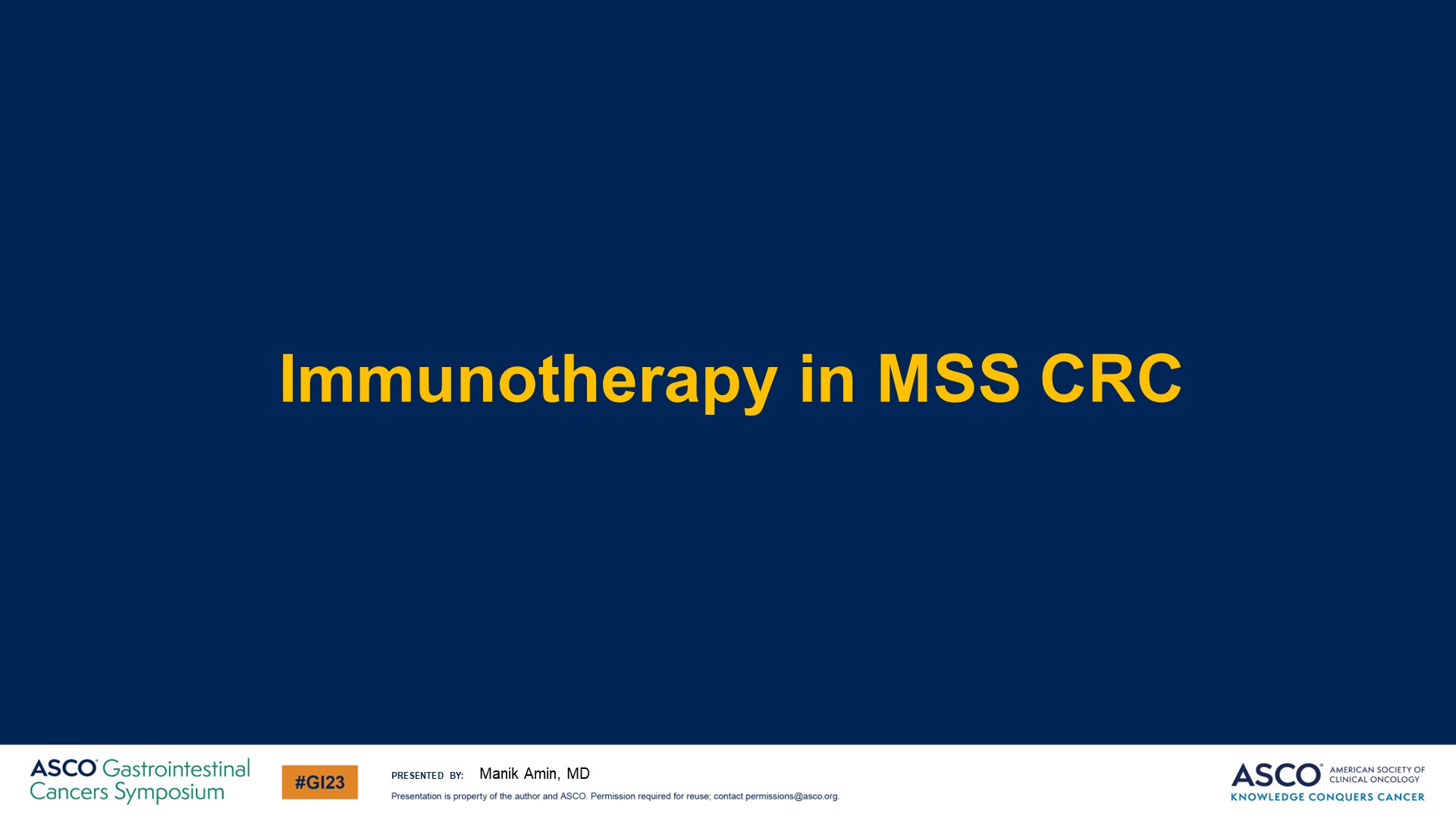 Slide 6
Content of this presentation is the property of the author, licensed by ASCO. Permission required for reuse.
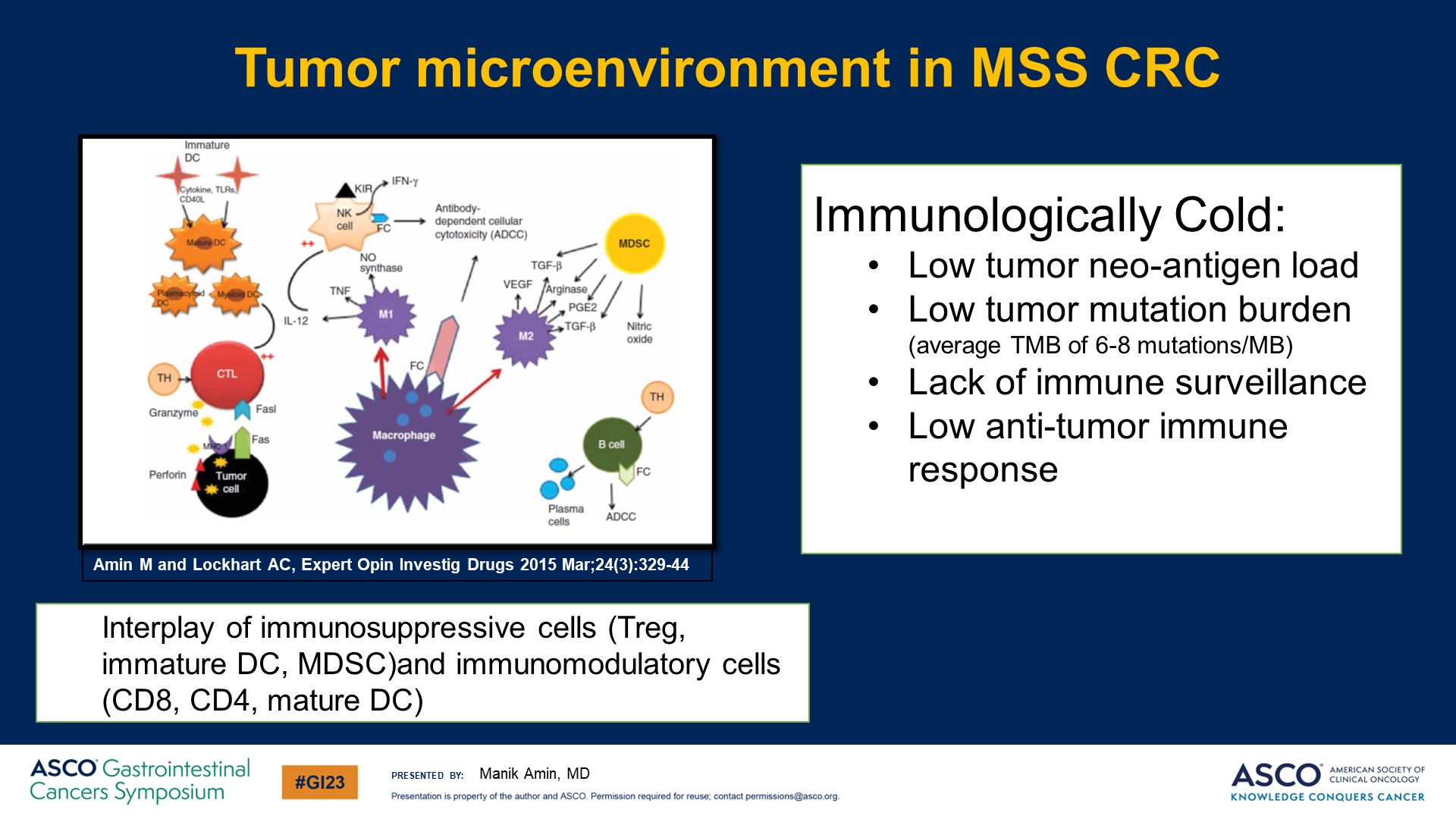 Tumor microenvironment in MSS CRC
Content of this presentation is the property of the author, licensed by ASCO. Permission required for reuse.
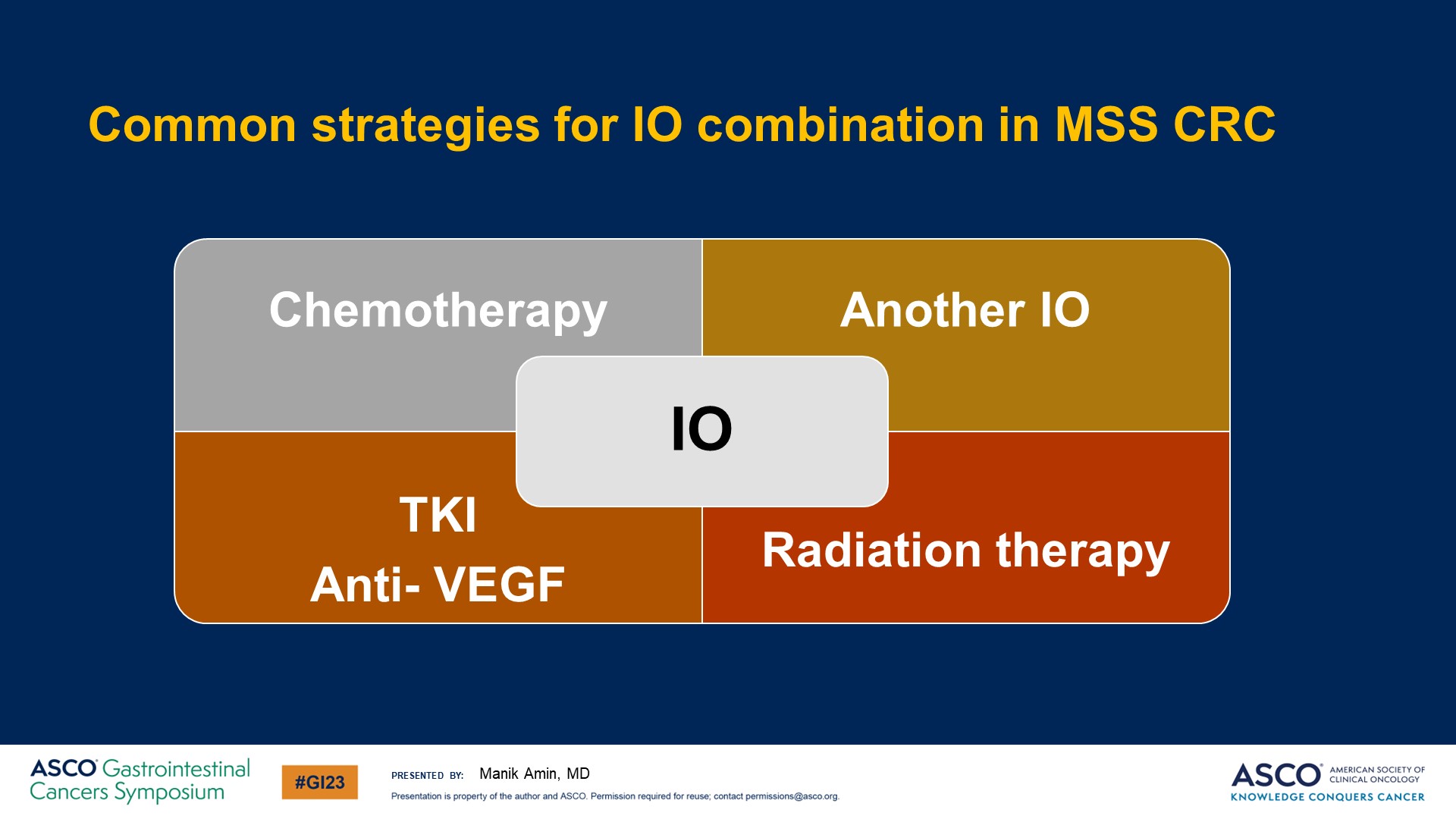 Common strategies for IO combination in MSS CRC
Content of this presentation is the property of the author, licensed by ASCO. Permission required for reuse.
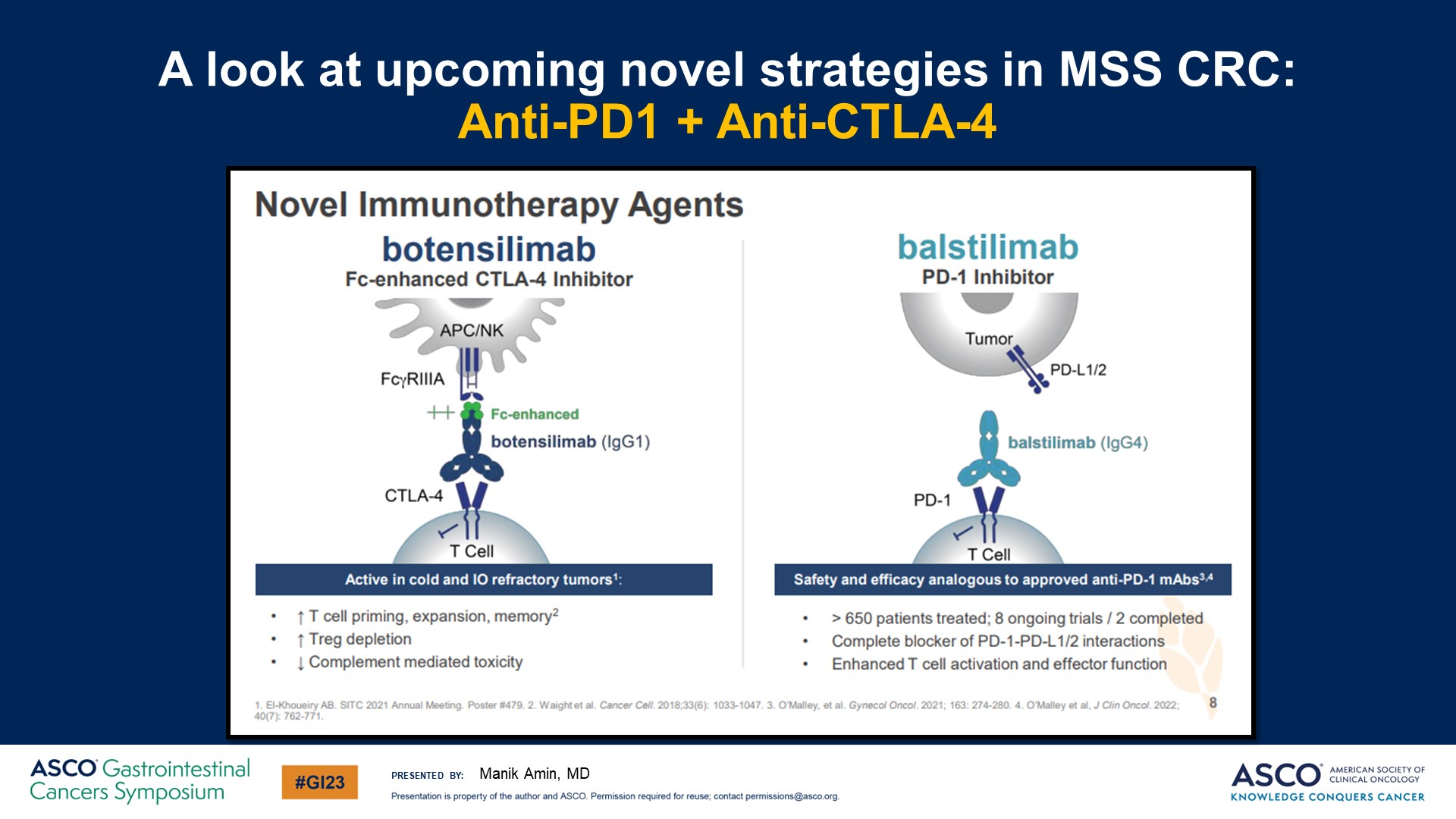 A look at upcoming novel strategies in MSS CRC: <br />Anti-PD1 + Anti-CTLA-4
Content of this presentation is the property of the author, licensed by ASCO. Permission required for reuse.
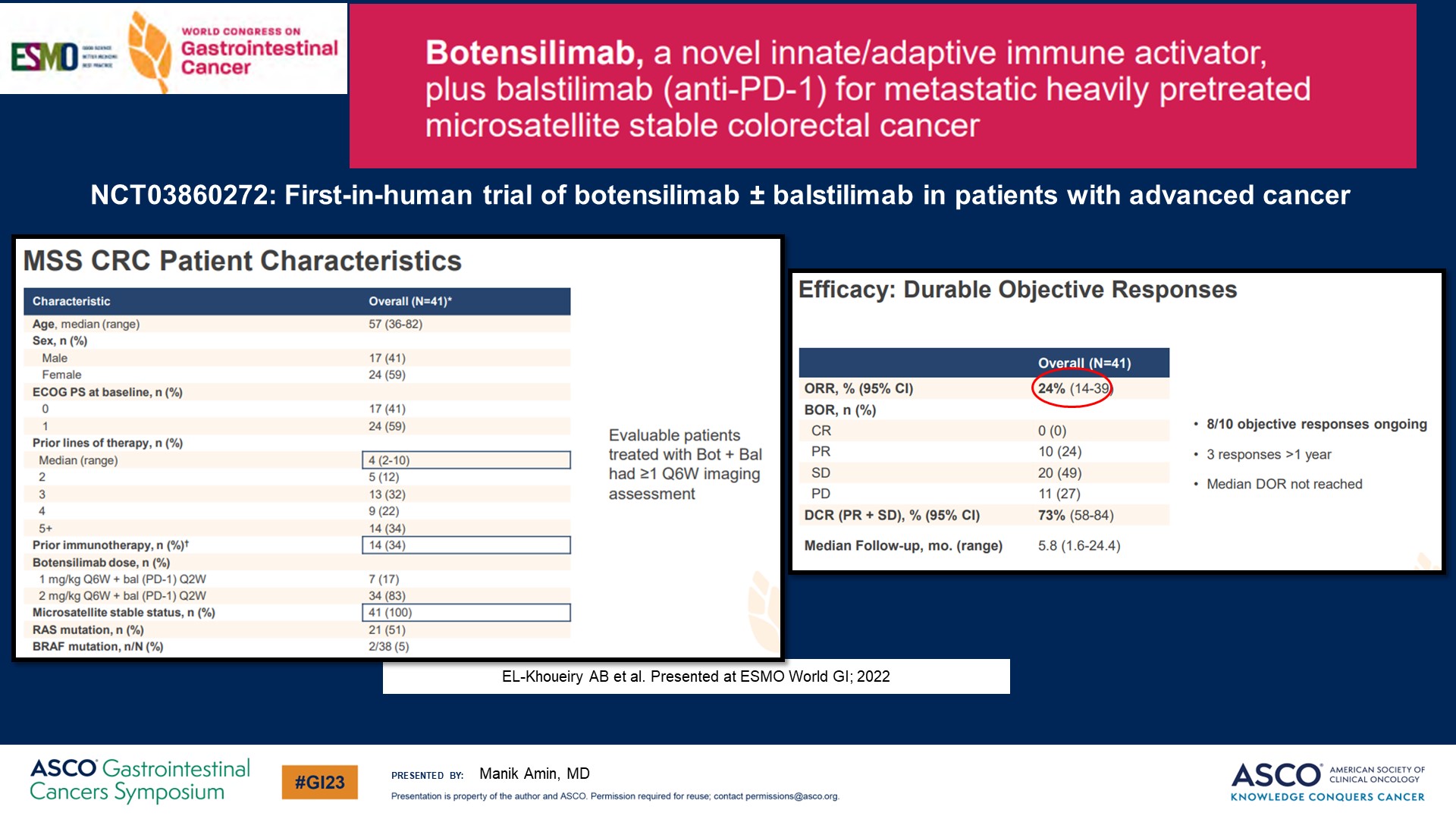 Slide 10
Content of this presentation is the property of the author, licensed by ASCO. Permission required for reuse.
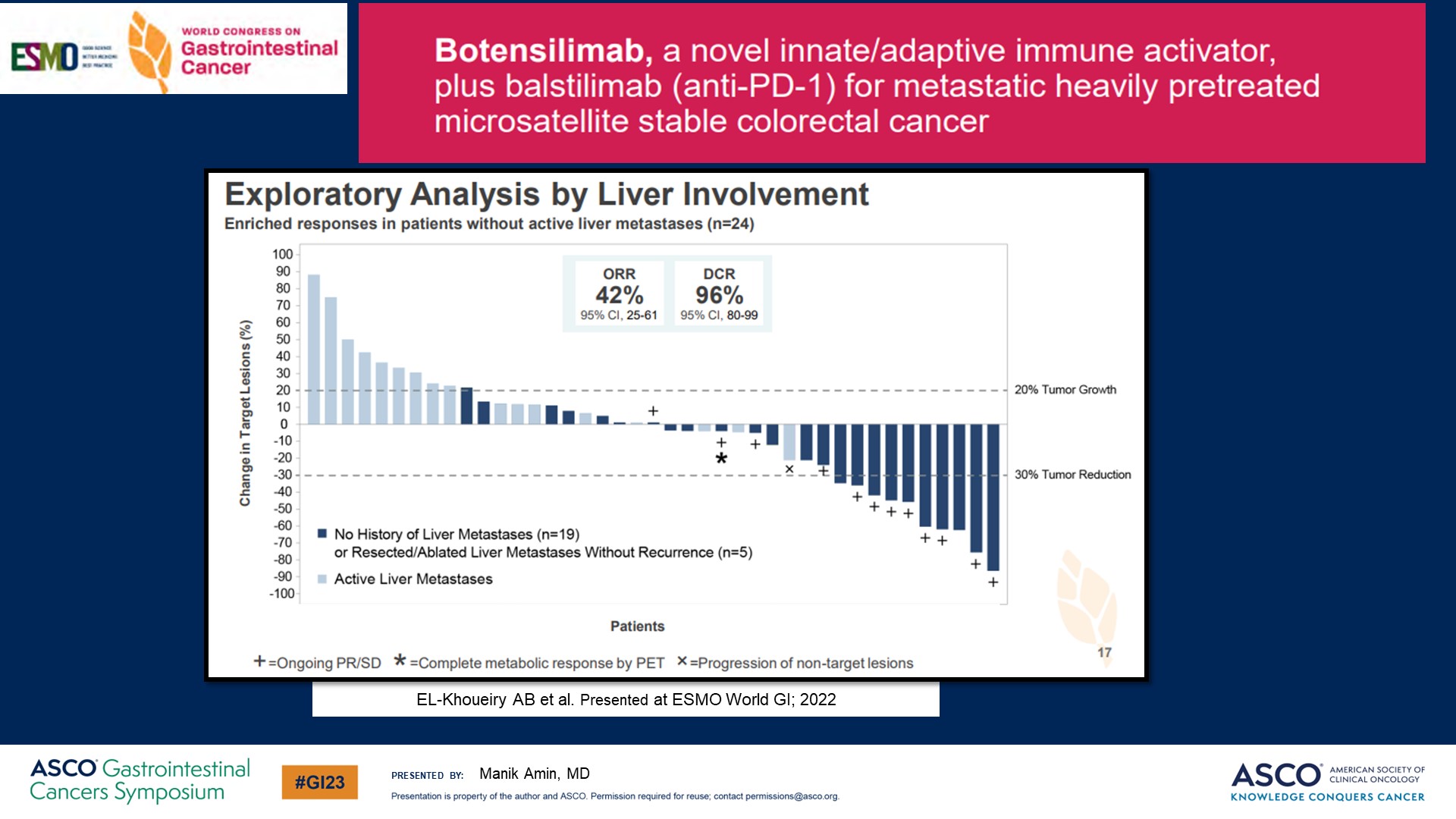 Slide 11
Content of this presentation is the property of the author, licensed by ASCO. Permission required for reuse.
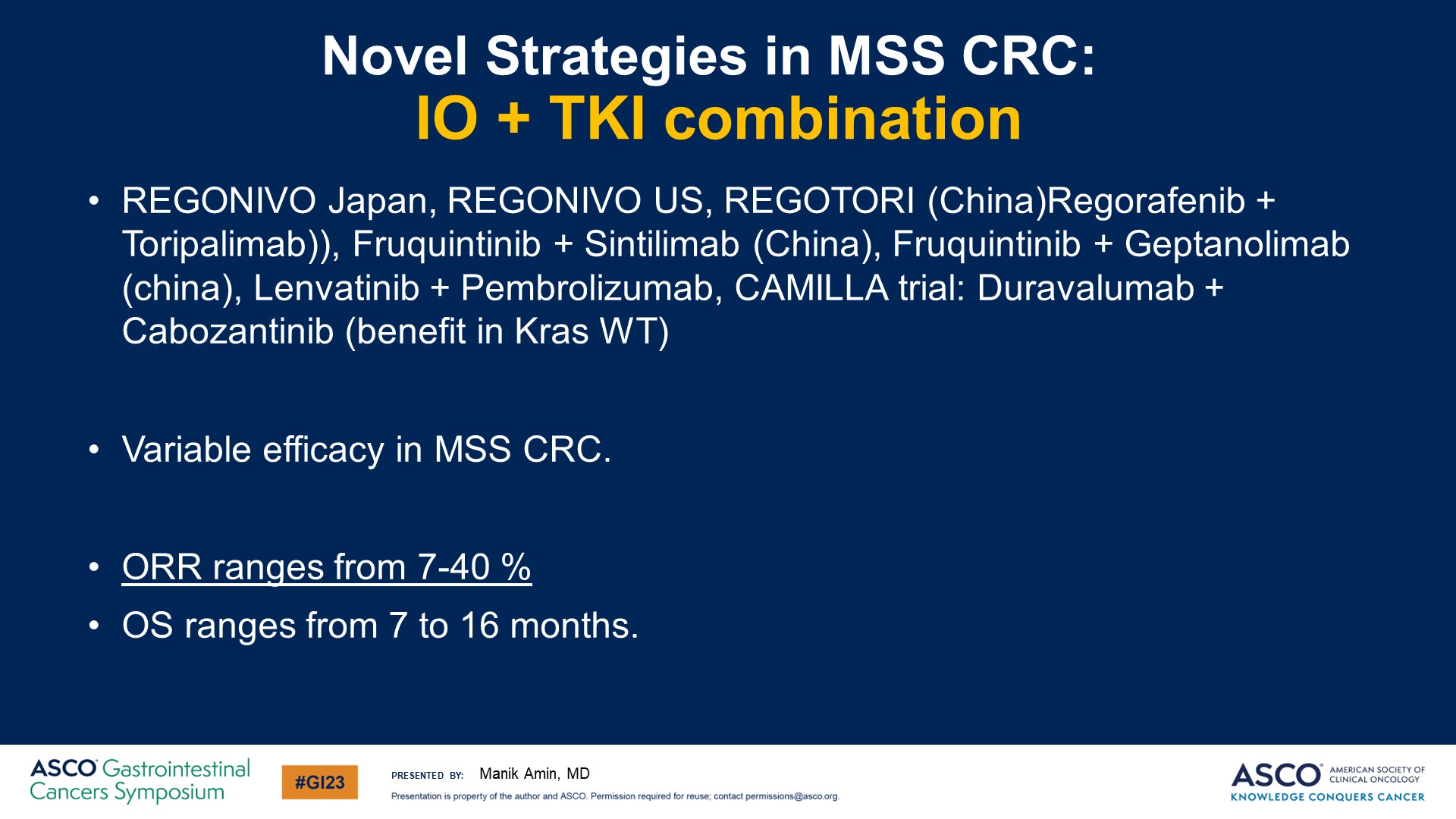 Novel Strategies in MSS CRC: <br />			IO + TKI combination
Content of this presentation is the property of the author, licensed by ASCO. Permission required for reuse.
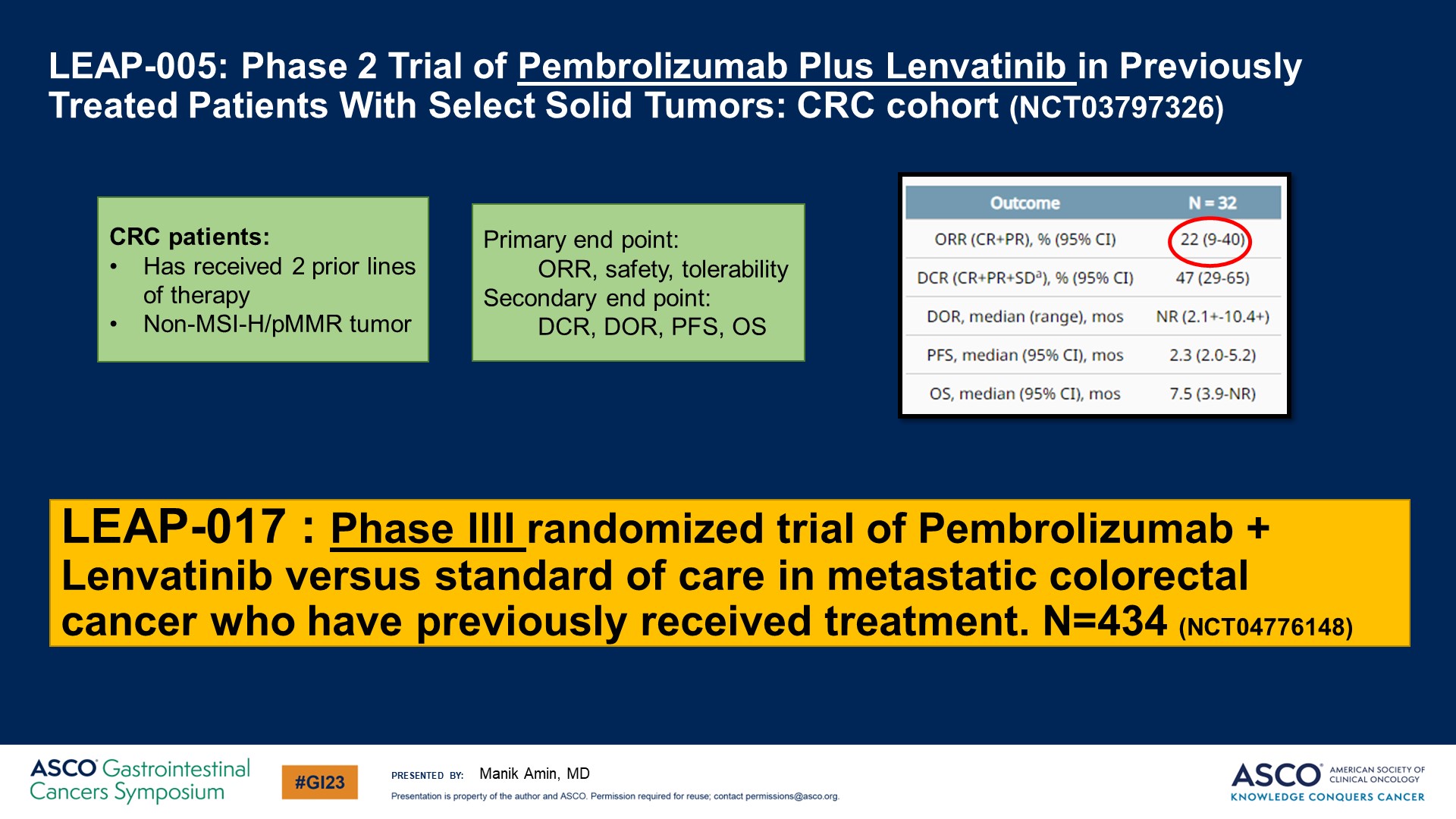 LEAP-005: Phase 2 Trial of Pembrolizumab Plus Lenvatinib in Previously Treated Patients With Select Solid Tumors: CRC cohort (NCT03797326)
Content of this presentation is the property of the author, licensed by ASCO. Permission required for reuse.
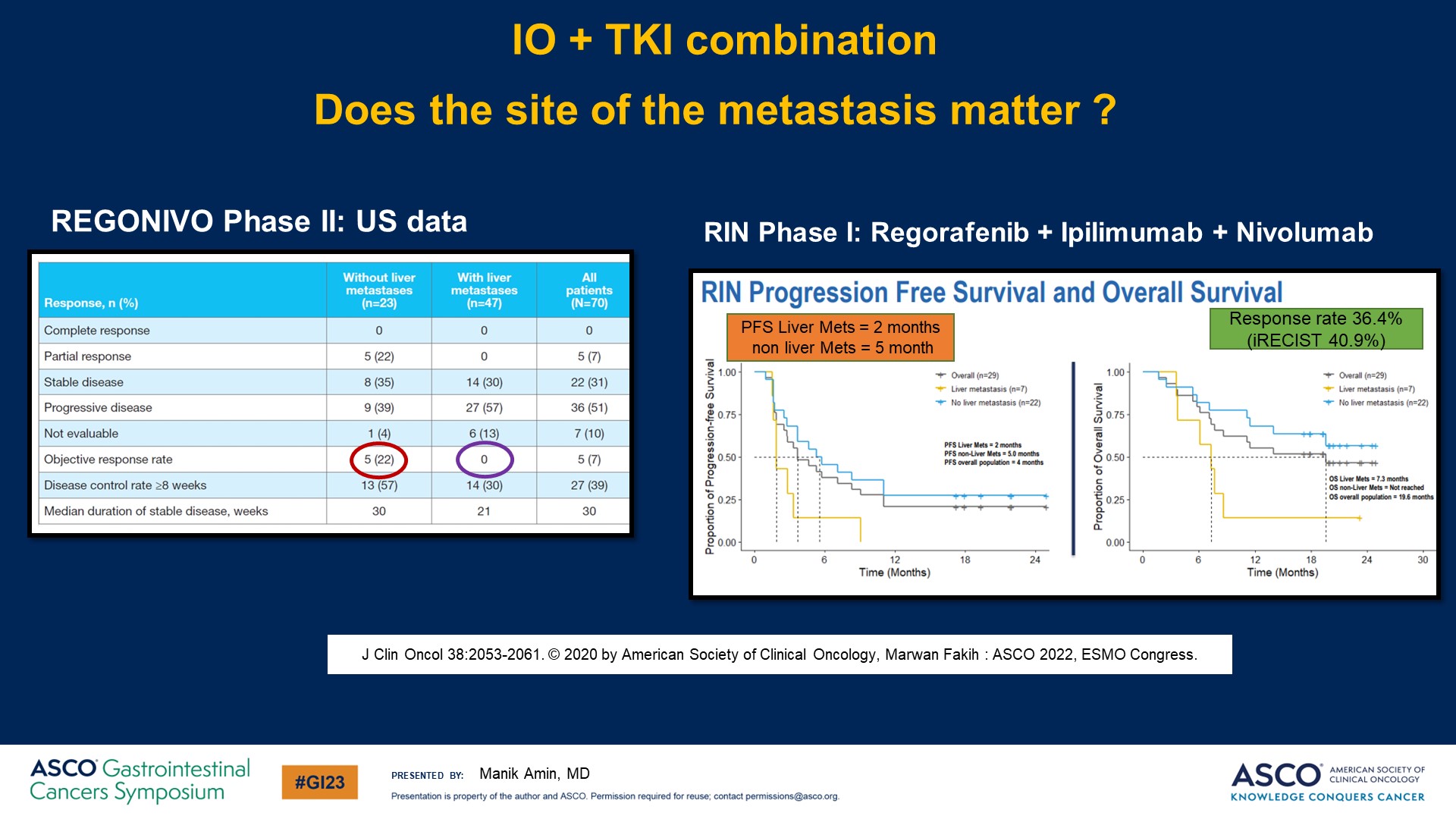 REGONIVO Phase II: US data
Content of this presentation is the property of the author, licensed by ASCO. Permission required for reuse.
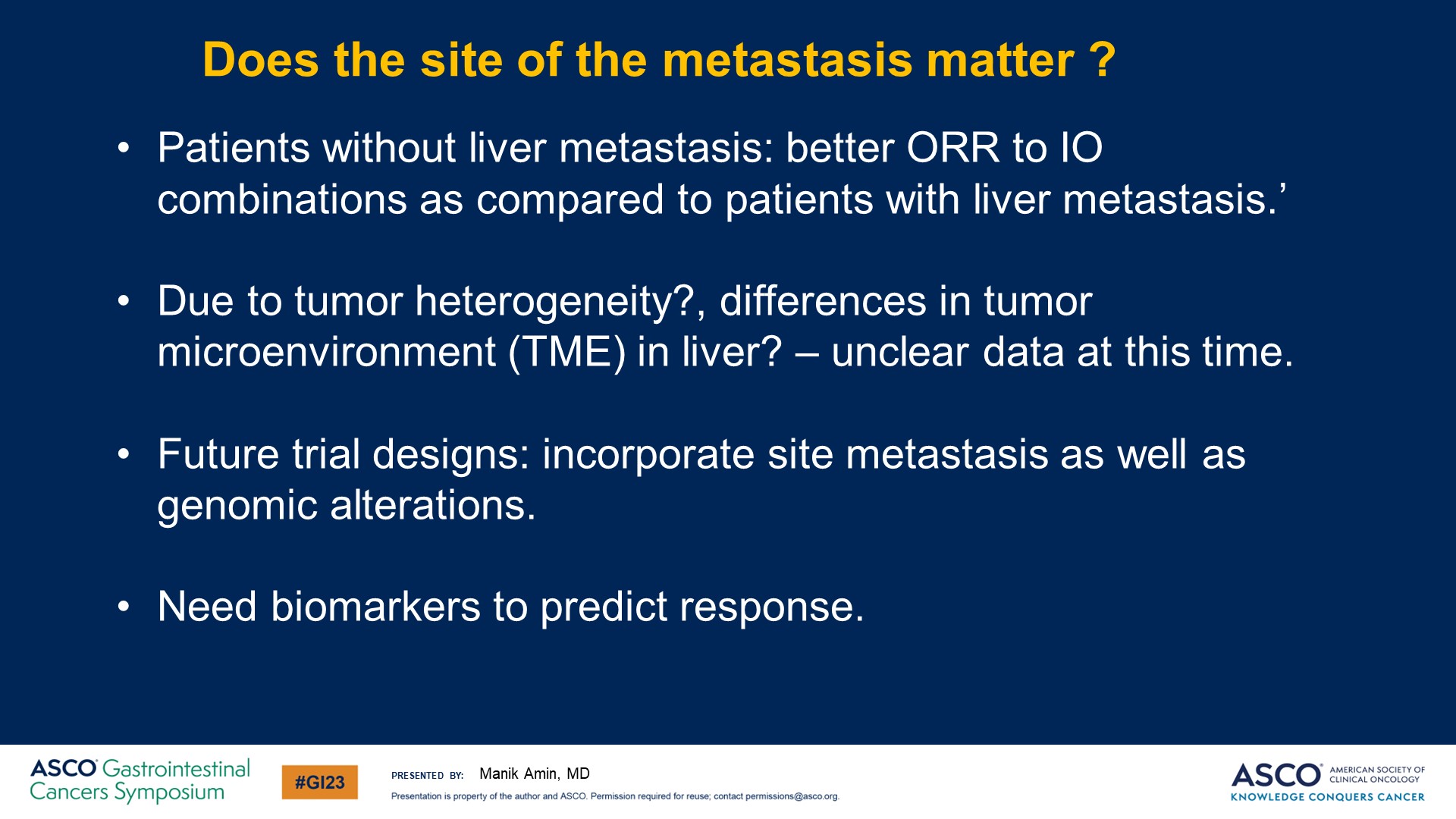 Slide 15
Content of this presentation is the property of the author, licensed by ASCO. Permission required for reuse.
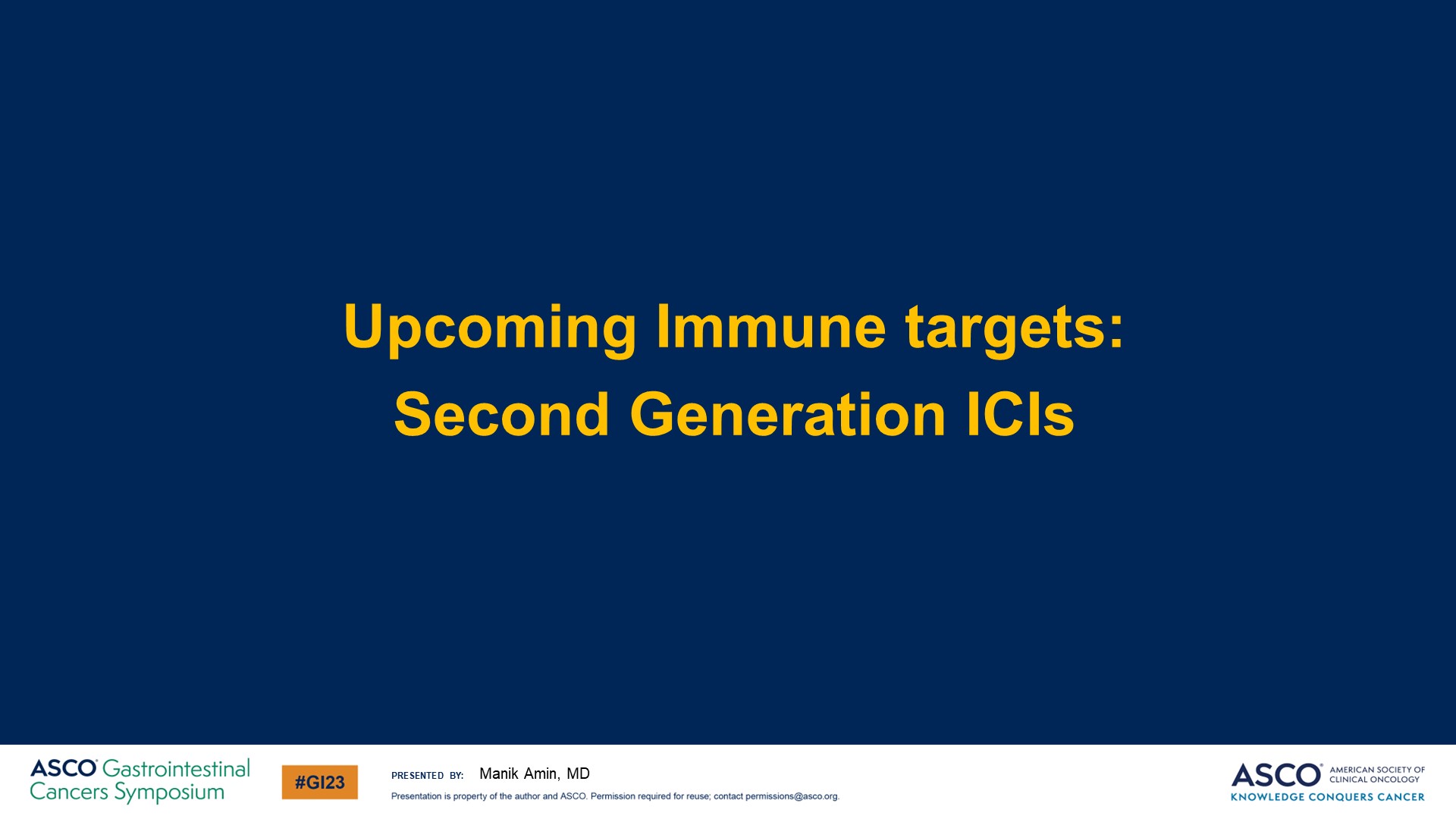 Slide 16
Content of this presentation is the property of the author, licensed by ASCO. Permission required for reuse.
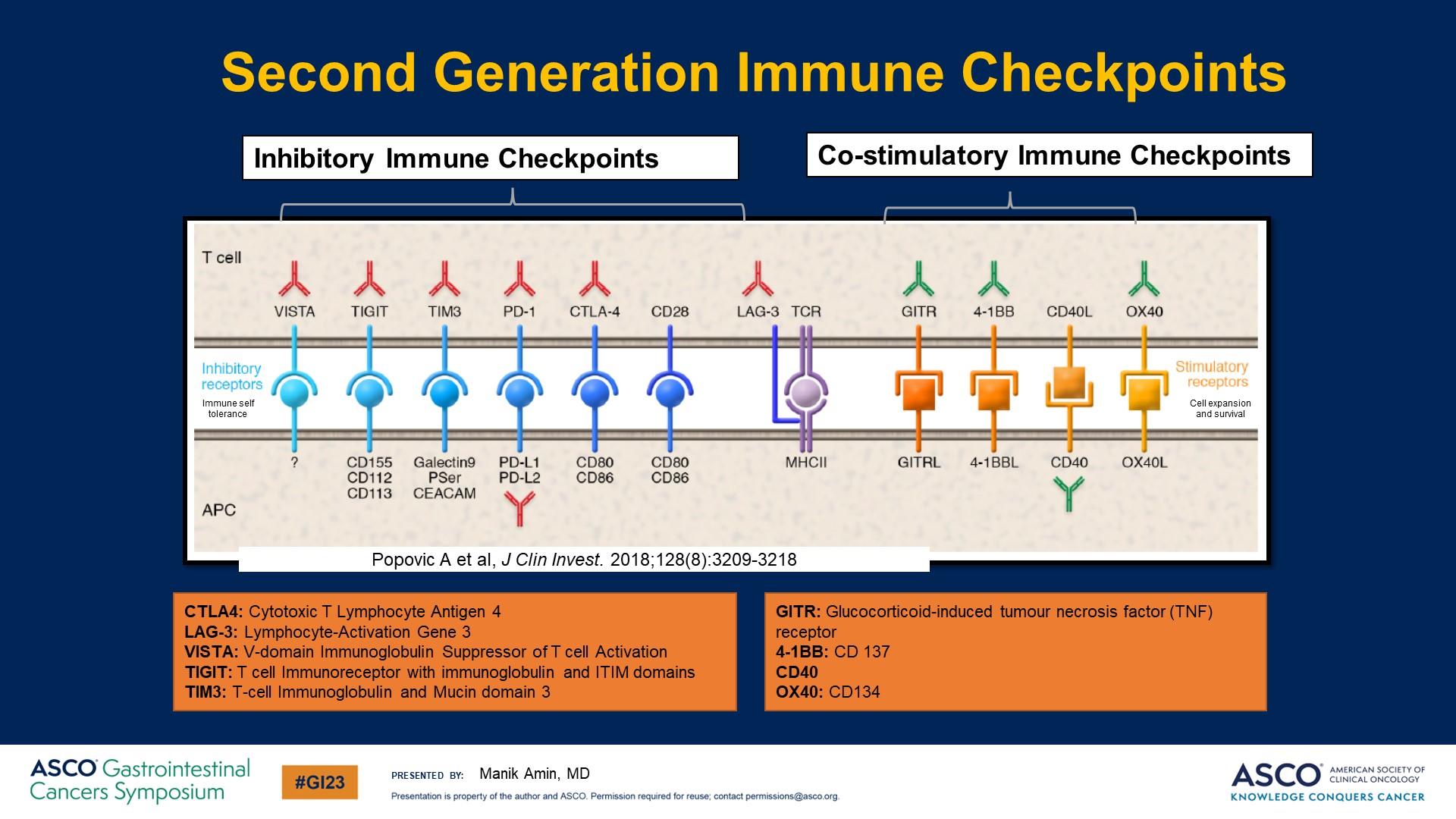 Second Generation Immune Checkpoints
Content of this presentation is the property of the author, licensed by ASCO. Permission required for reuse.
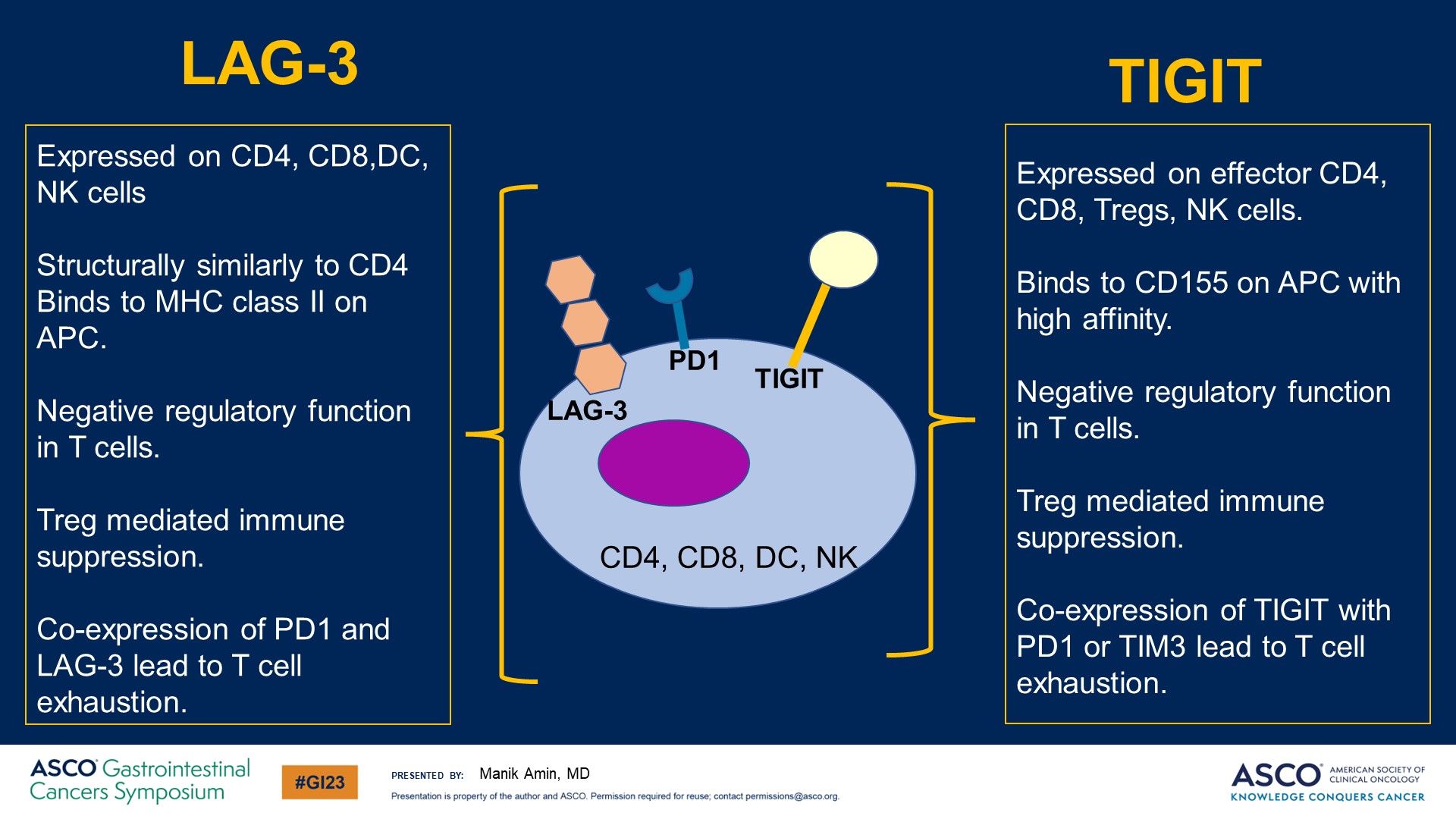 LAG-3
Content of this presentation is the property of the author, licensed by ASCO. Permission required for reuse.
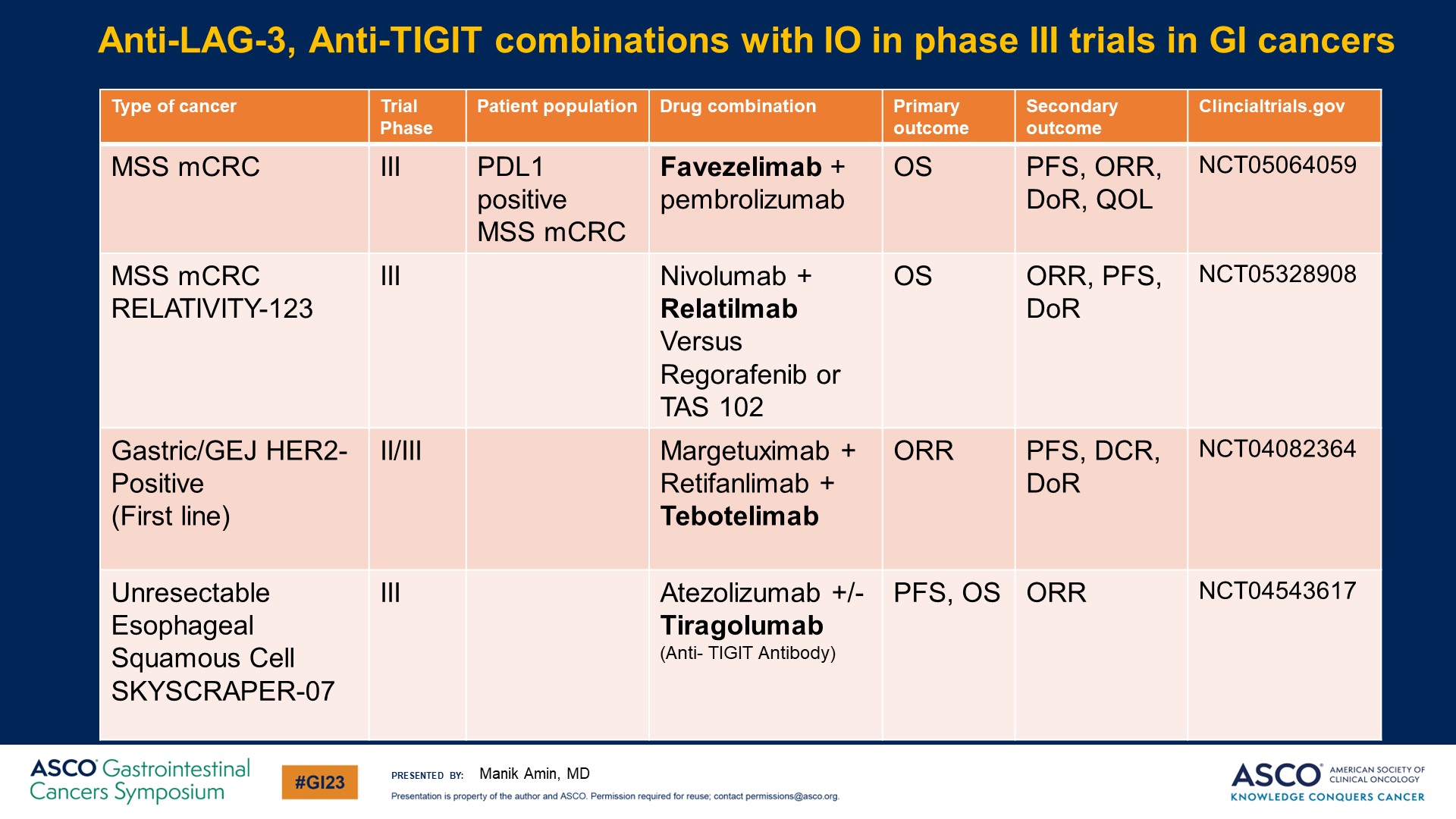 Anti-LAG-3, Anti-TIGIT combinations with IO in phase III trials in GI cancers
Content of this presentation is the property of the author, licensed by ASCO. Permission required for reuse.
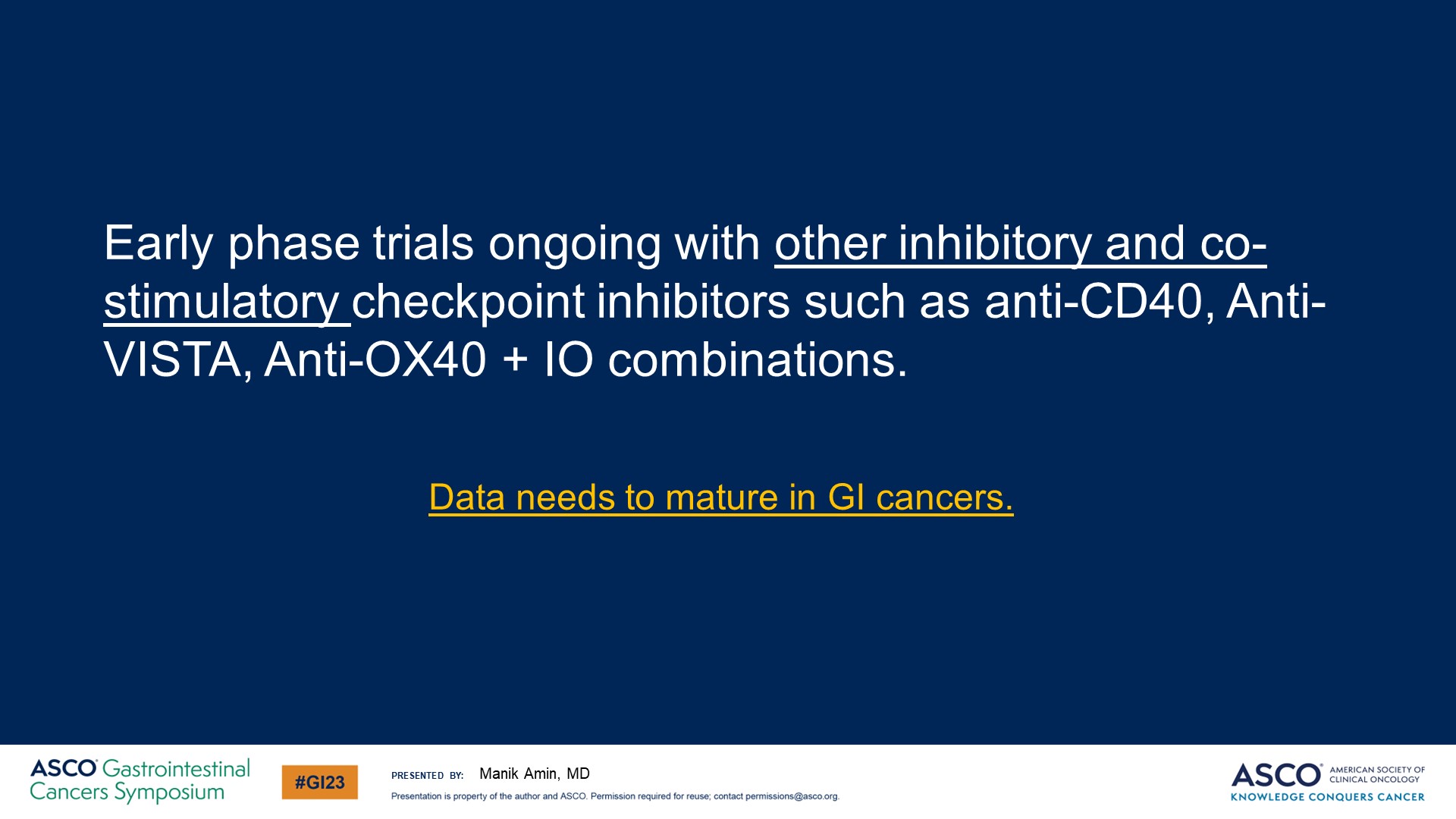 Slide 20
Content of this presentation is the property of the author, licensed by ASCO. Permission required for reuse.
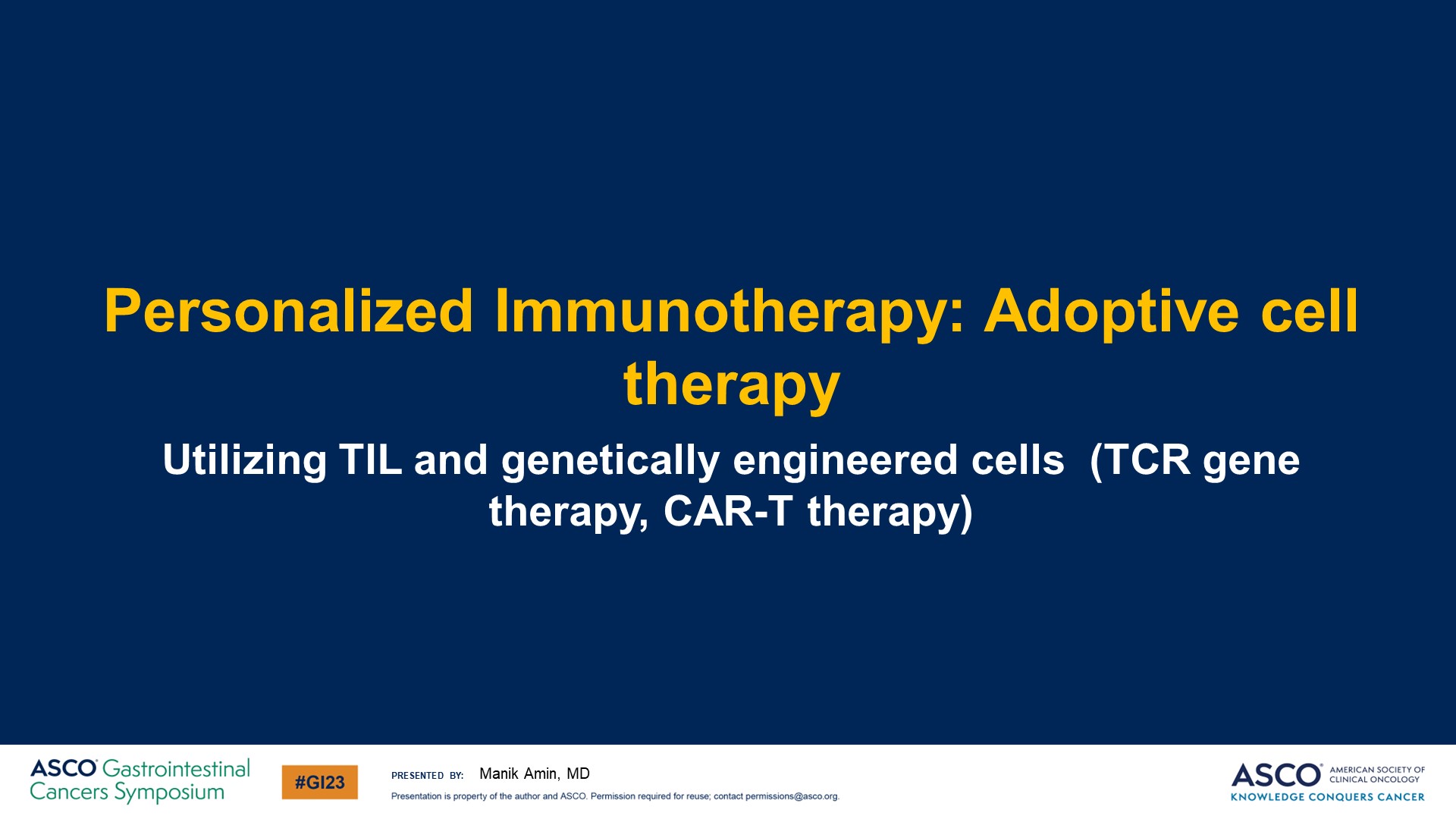 Slide 21
Content of this presentation is the property of the author, licensed by ASCO. Permission required for reuse.
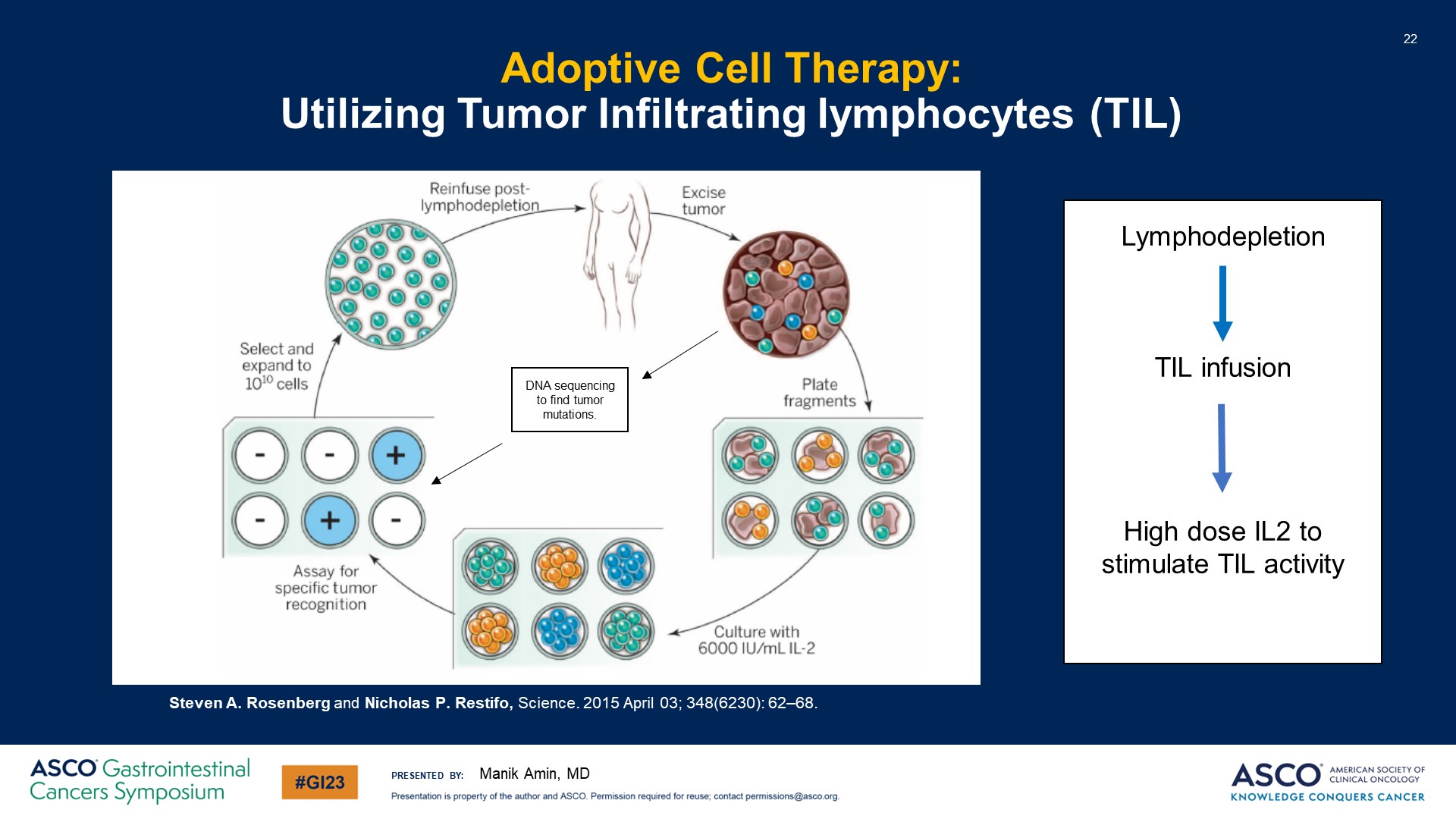 Adoptive Cell Therapy: <br />Utilizing Tumor Infiltrating lymphocytes (TIL)
Content of this presentation is the property of the author, licensed by ASCO. Permission required for reuse.
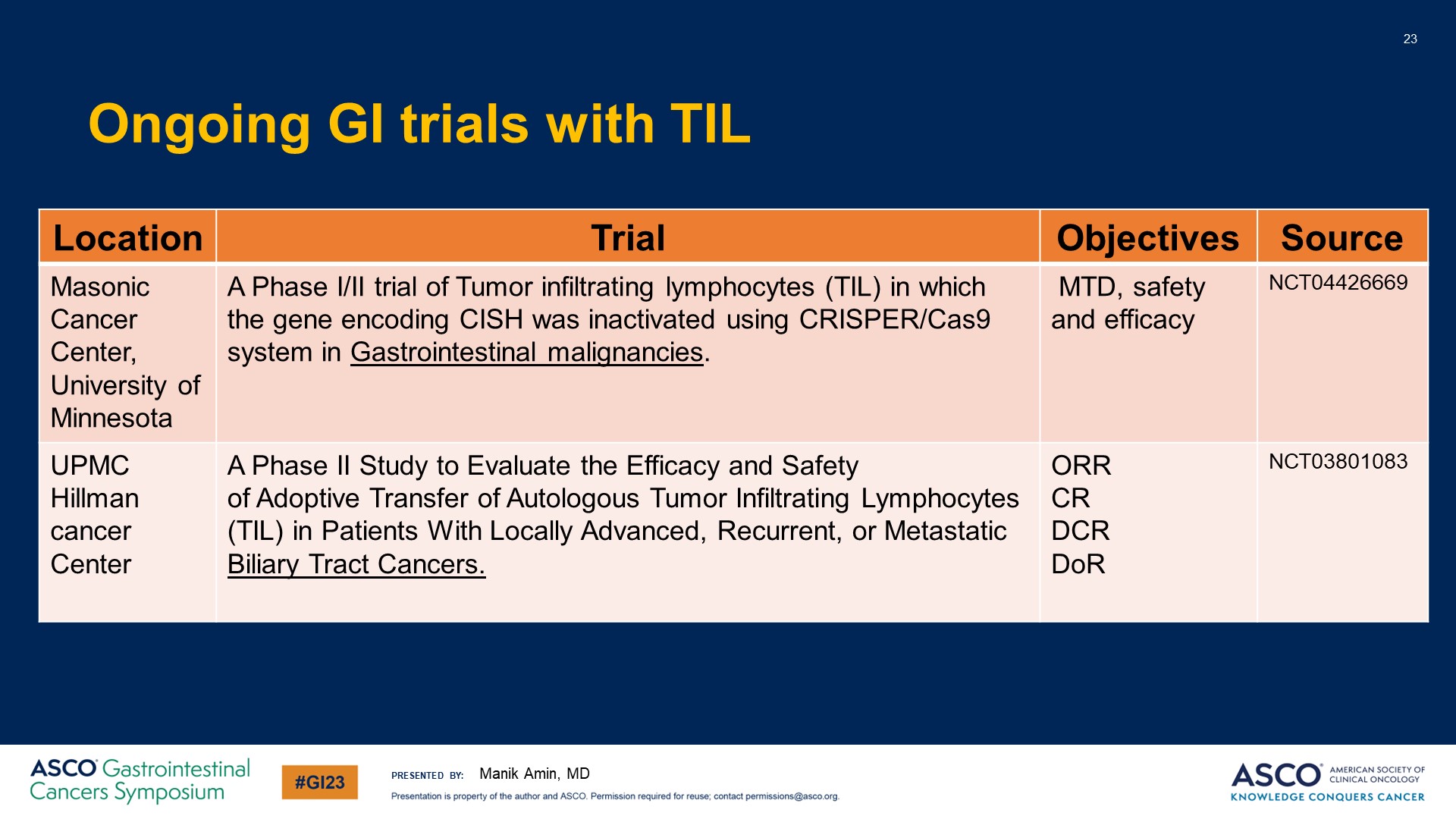 Ongoing GI trials with TIL
Content of this presentation is the property of the author, licensed by ASCO. Permission required for reuse.
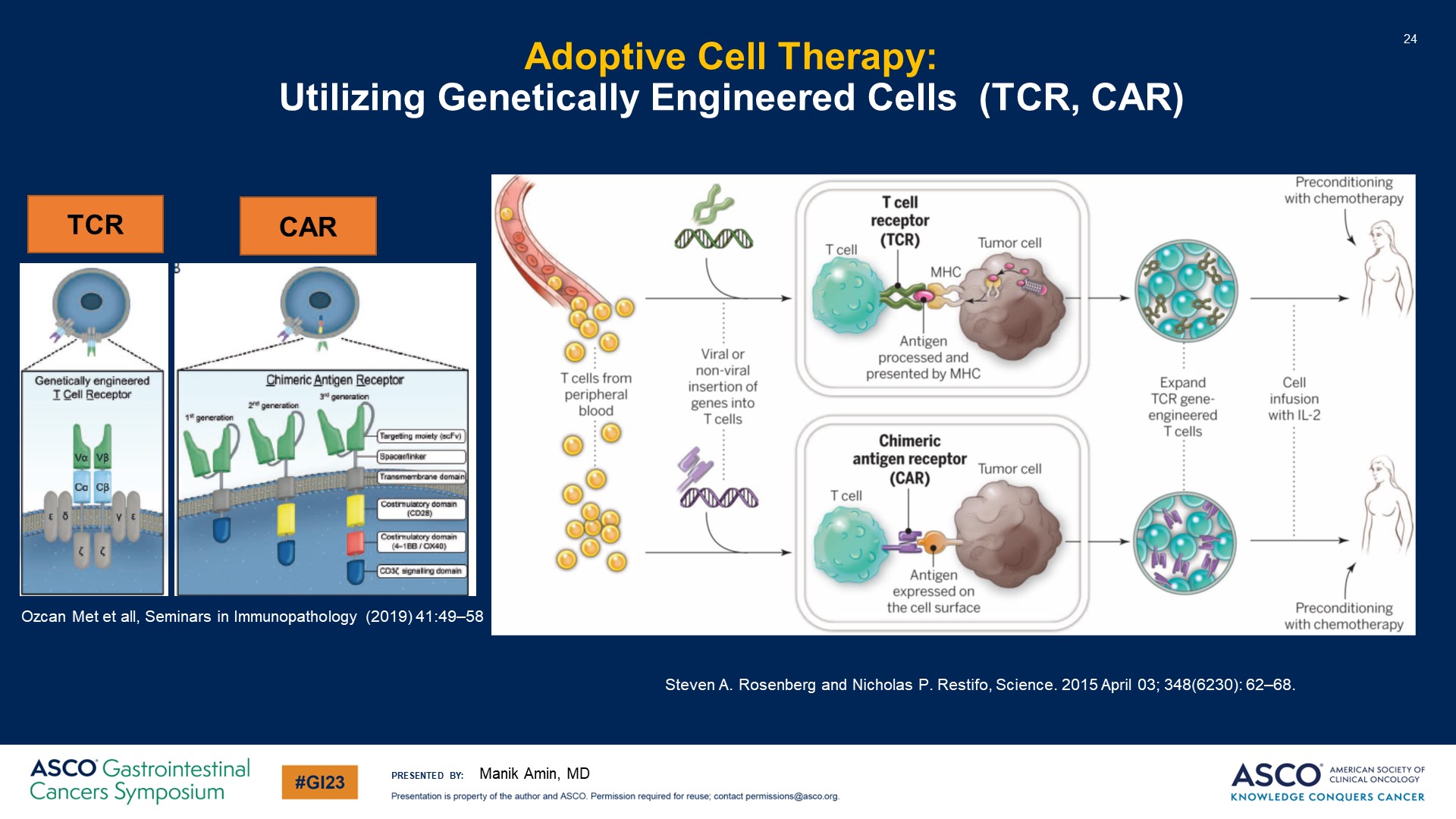 Adoptive Cell Therapy: <br />Utilizing Genetically Engineered Cells  (TCR, CAR)<br />
Content of this presentation is the property of the author, licensed by ASCO. Permission required for reuse.
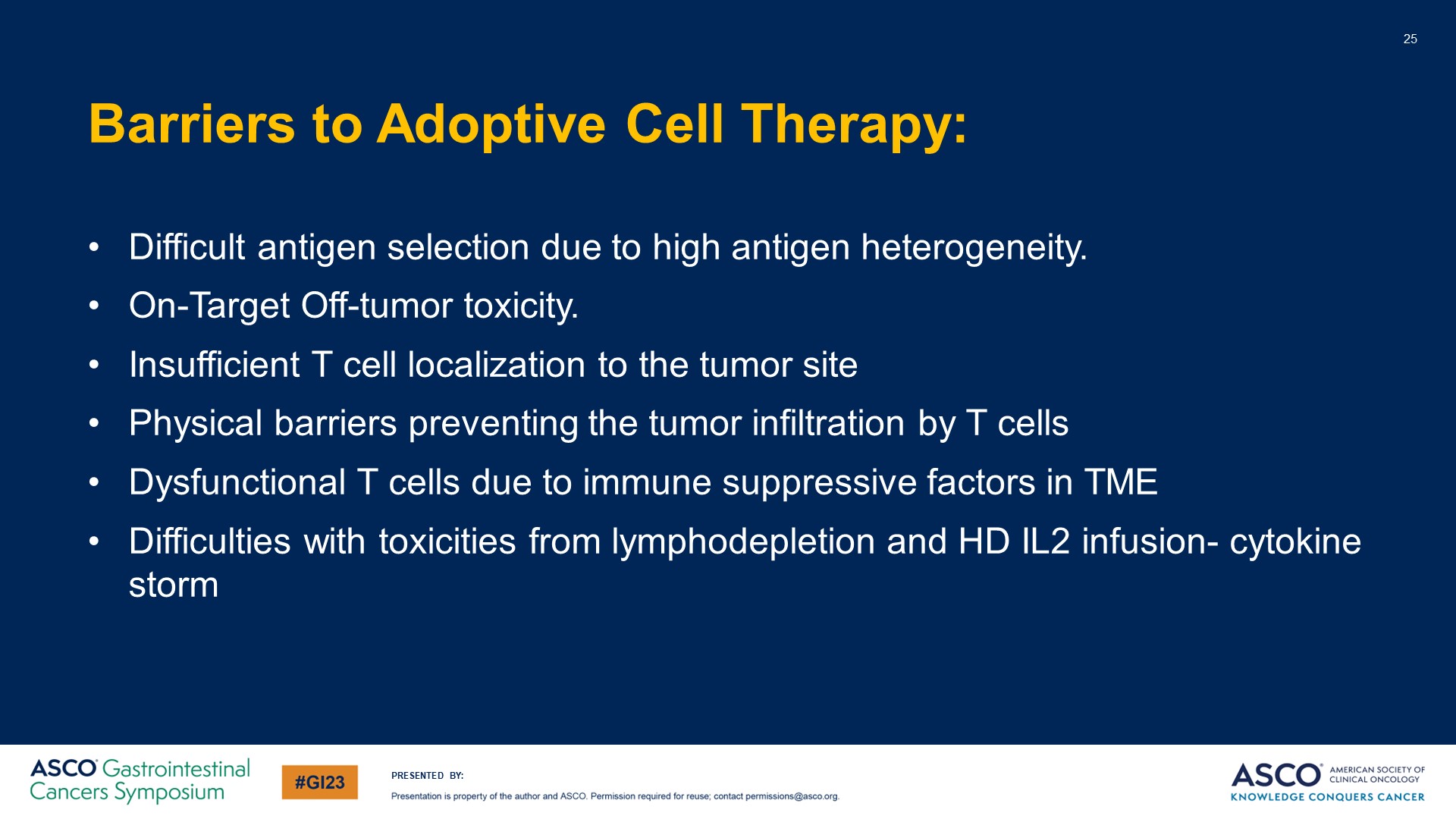 Barriers to Adoptive Cell Therapy:
Content of this presentation is the property of the author, licensed by ASCO. Permission required for reuse.
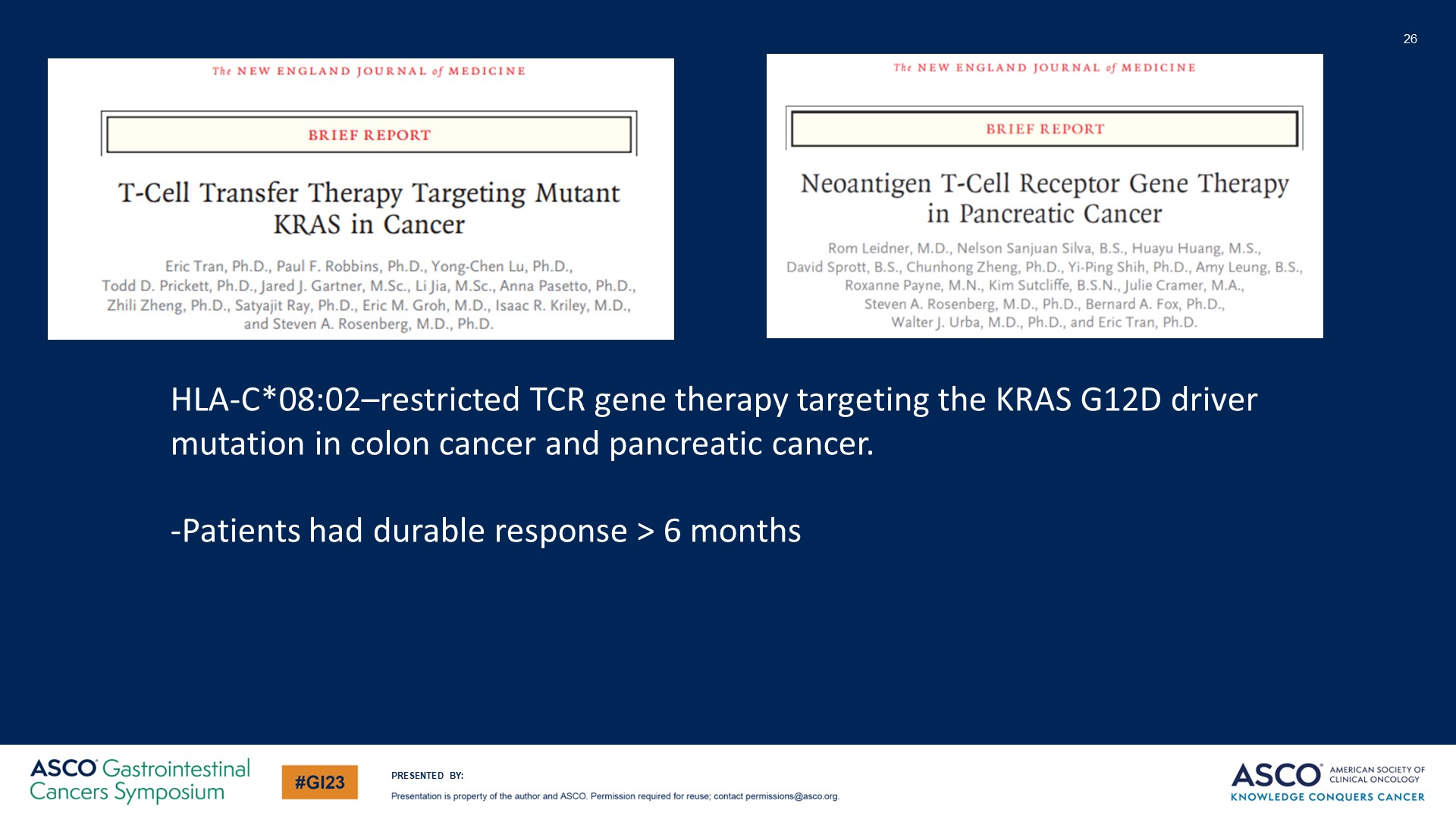 Slide 26
Content of this presentation is the property of the author, licensed by ASCO. Permission required for reuse.
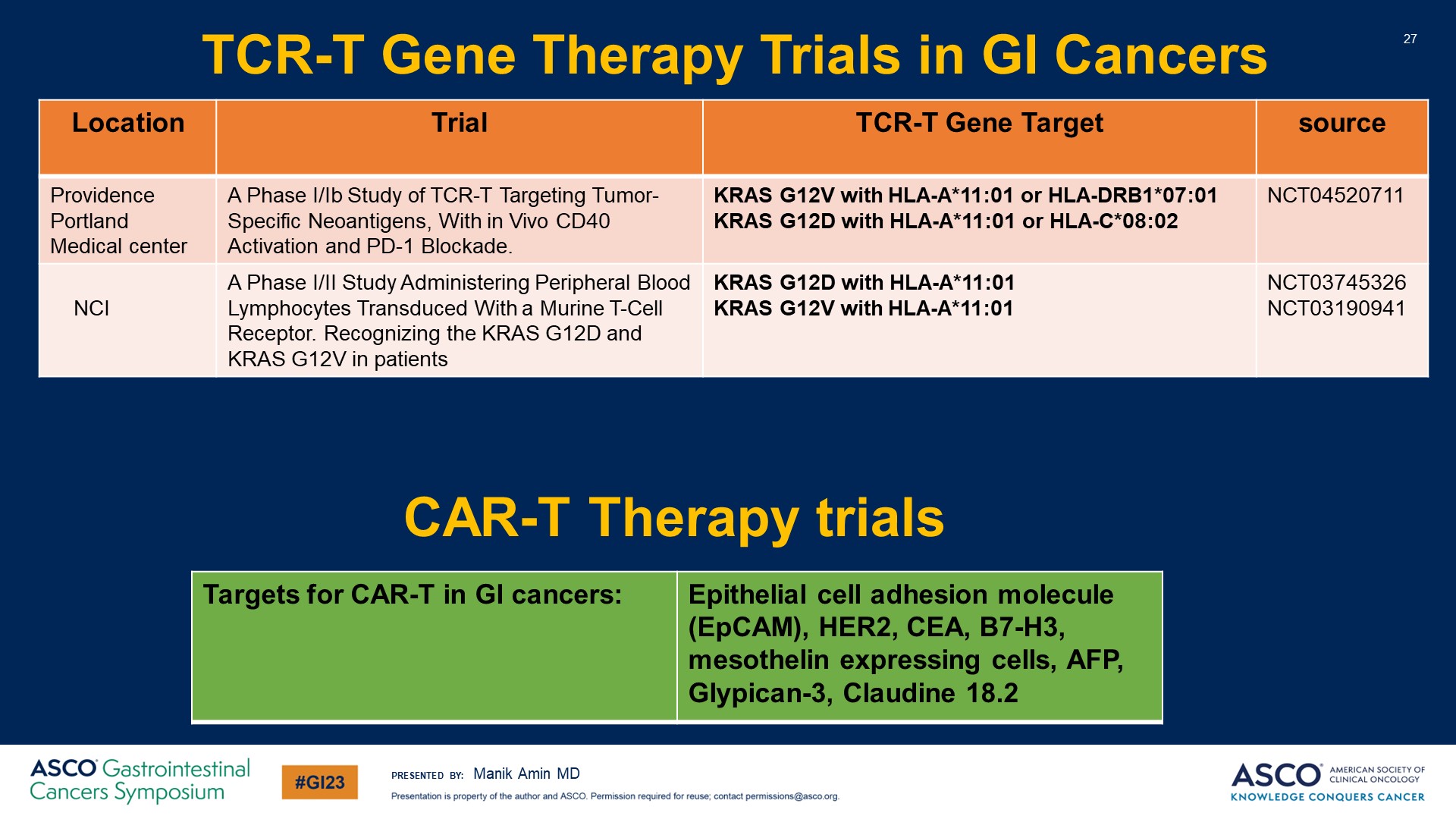 Slide 27
Content of this presentation is the property of the author, licensed by ASCO. Permission required for reuse.
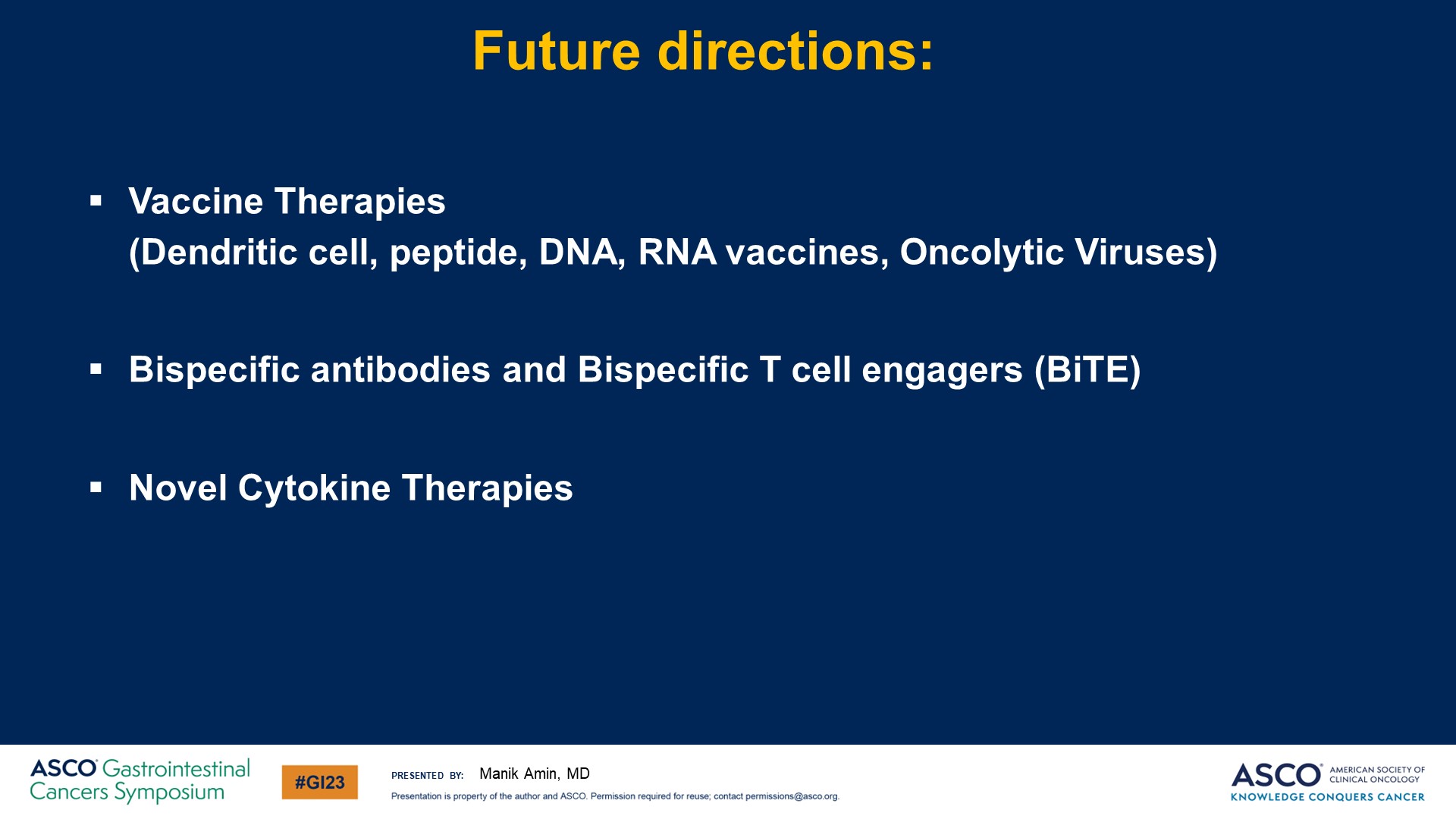 Future directions:
Content of this presentation is the property of the author, licensed by ASCO. Permission required for reuse.
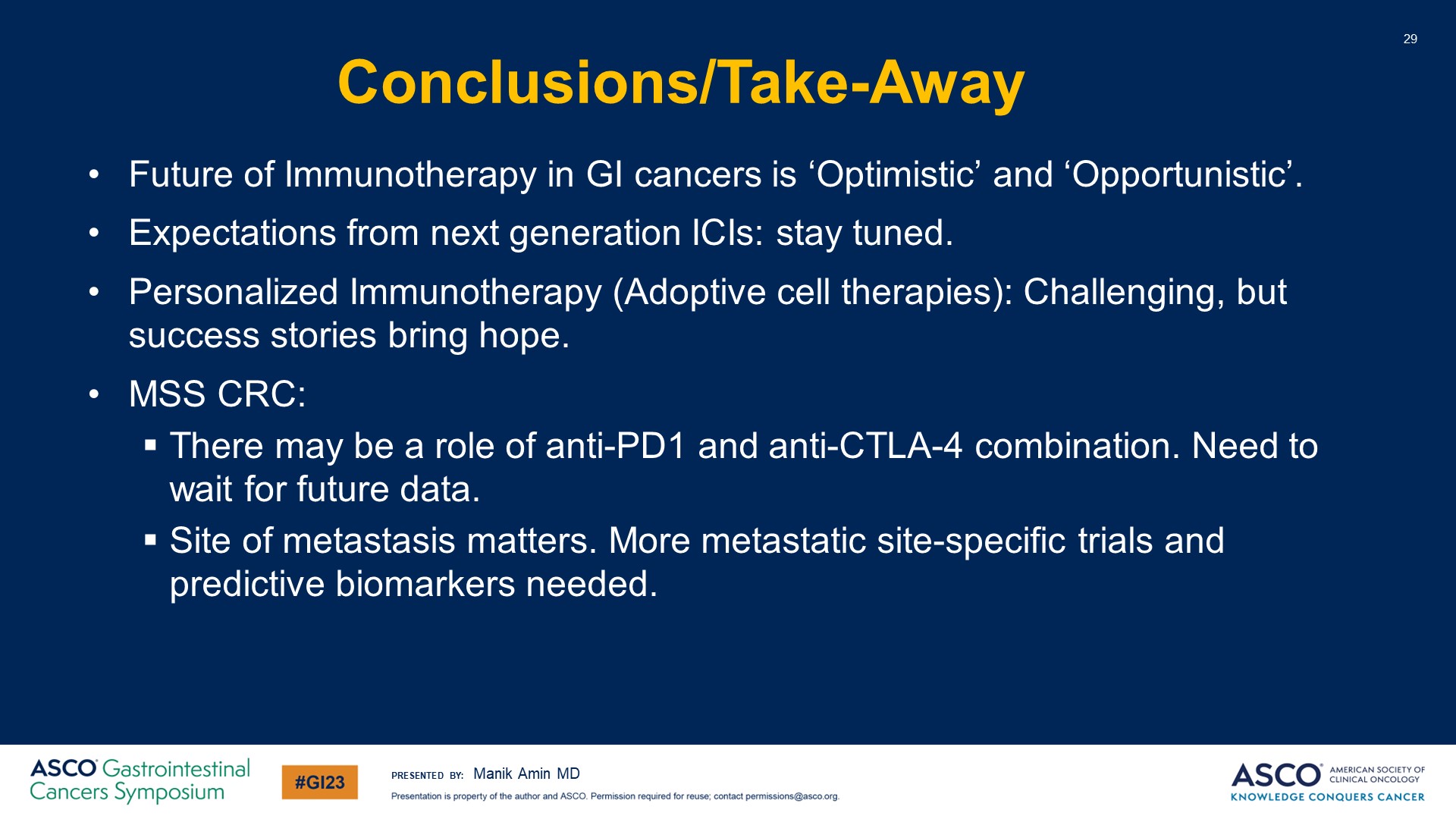 Slide 29
Content of this presentation is the property of the author, licensed by ASCO. Permission required for reuse.